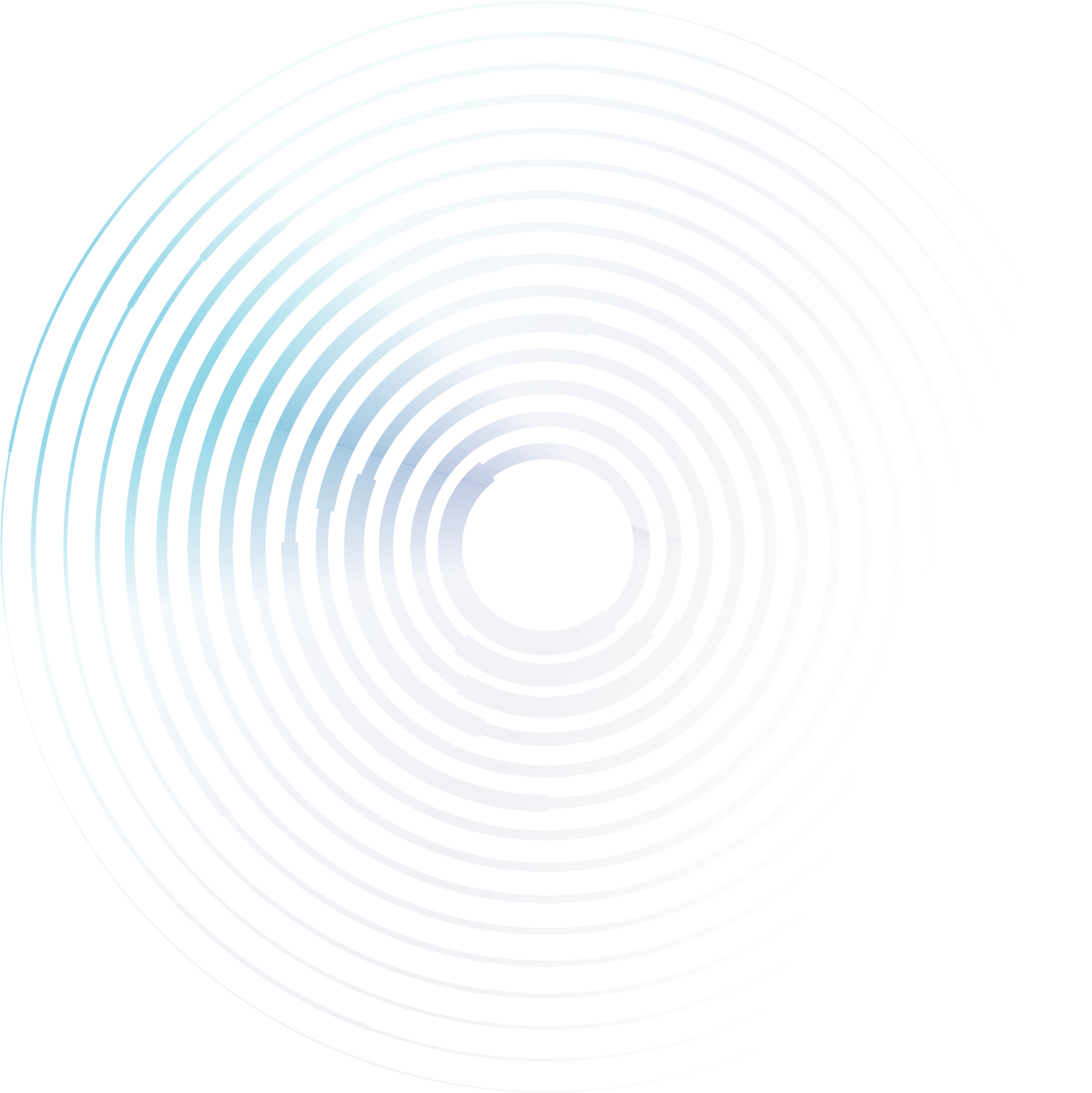 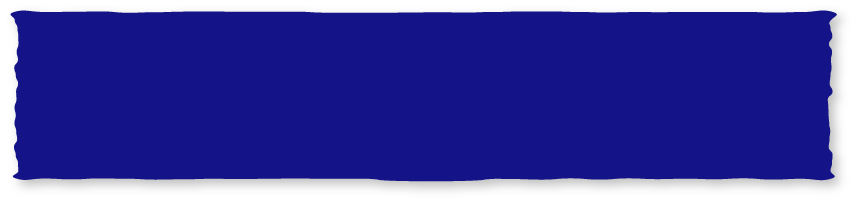 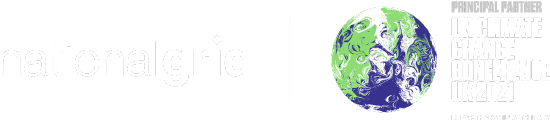 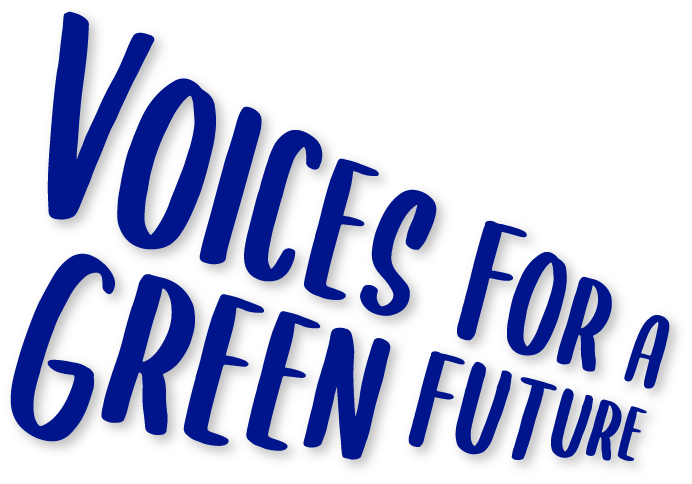 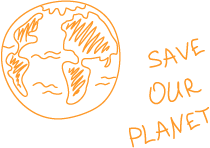 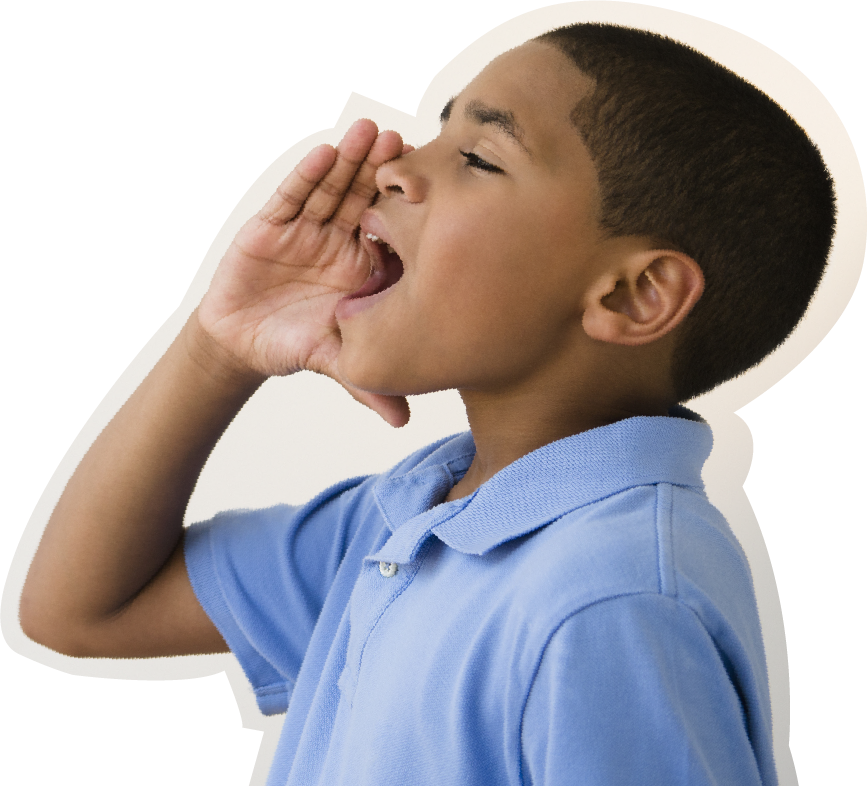 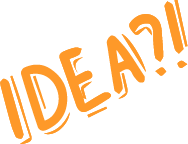 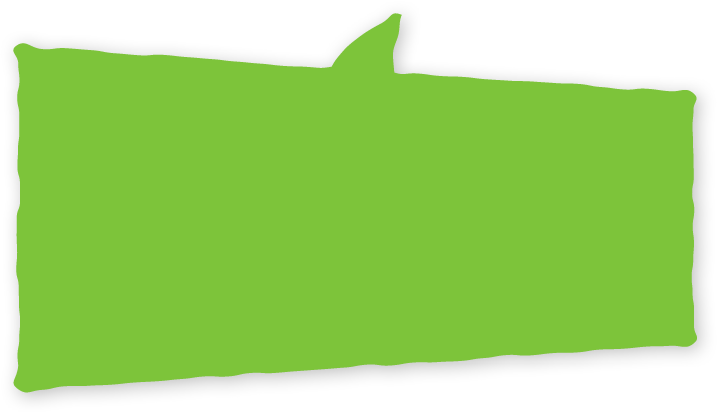 Educational pack
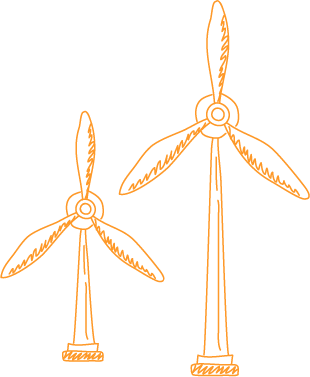 Years 3-6
What we’ll cover
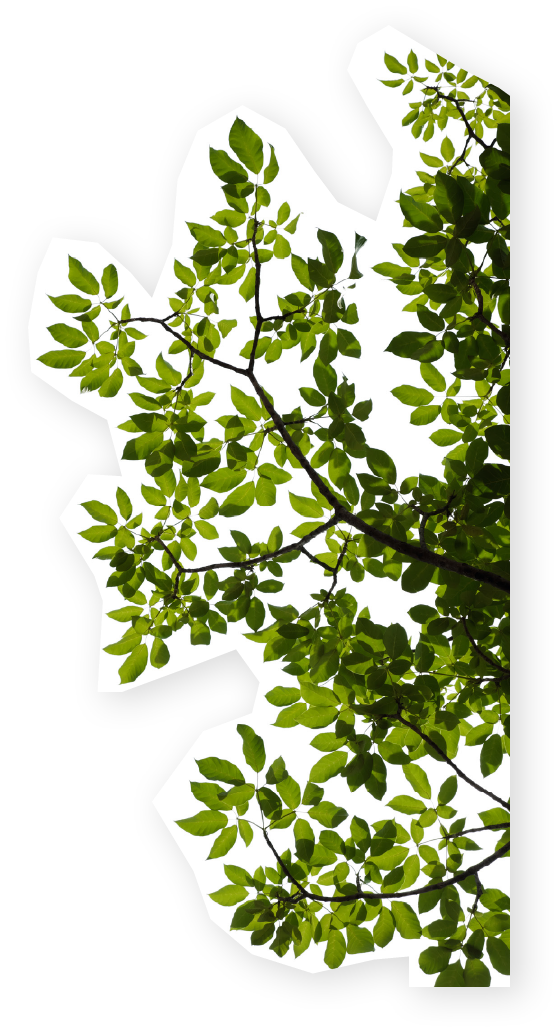 What is National Grid?
Why are we talking about energy? 
What action are we taking? 
What is climate change?
What is COP26?
Voices for a Green Future – how to get your voice heard at COP26
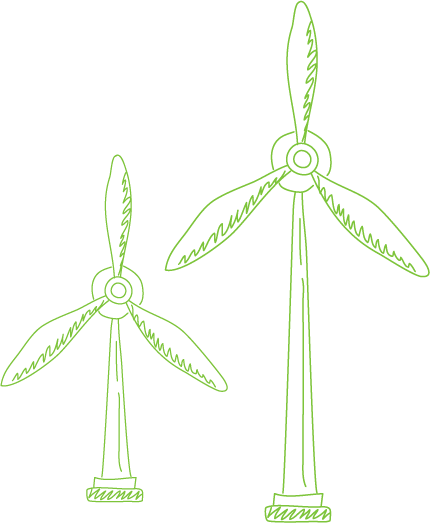 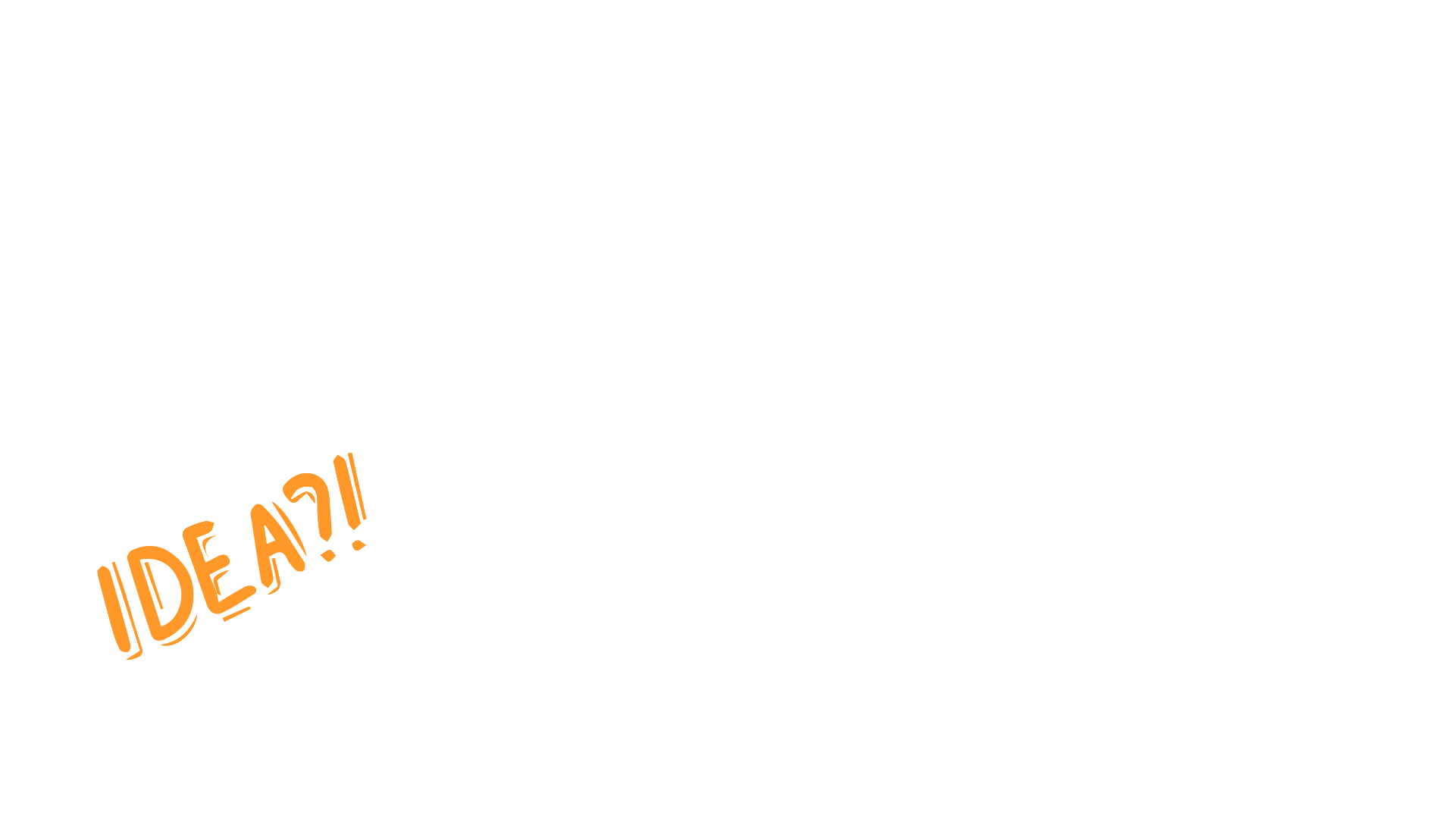 A question for you
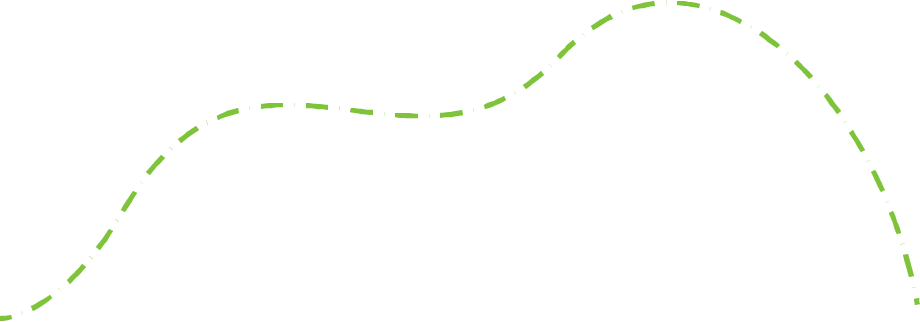 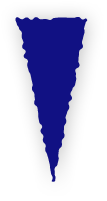 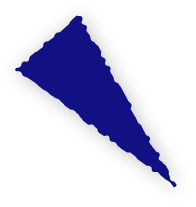 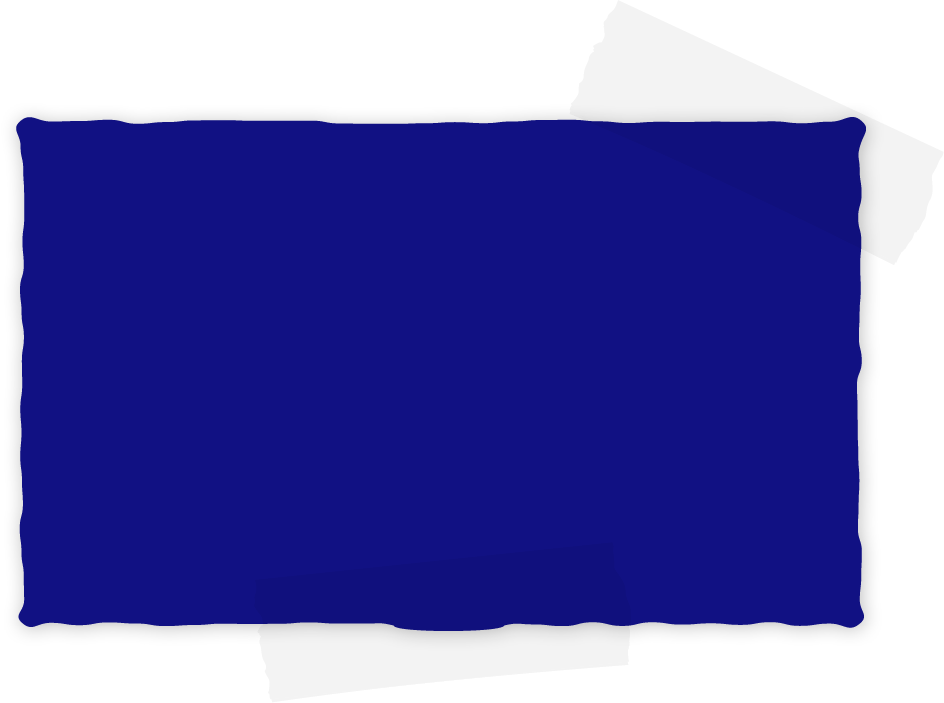 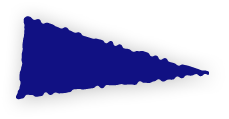 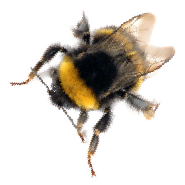 If you were in charge of the country, what would YOU do to help solve climate change and look after the planet?
What would you do?
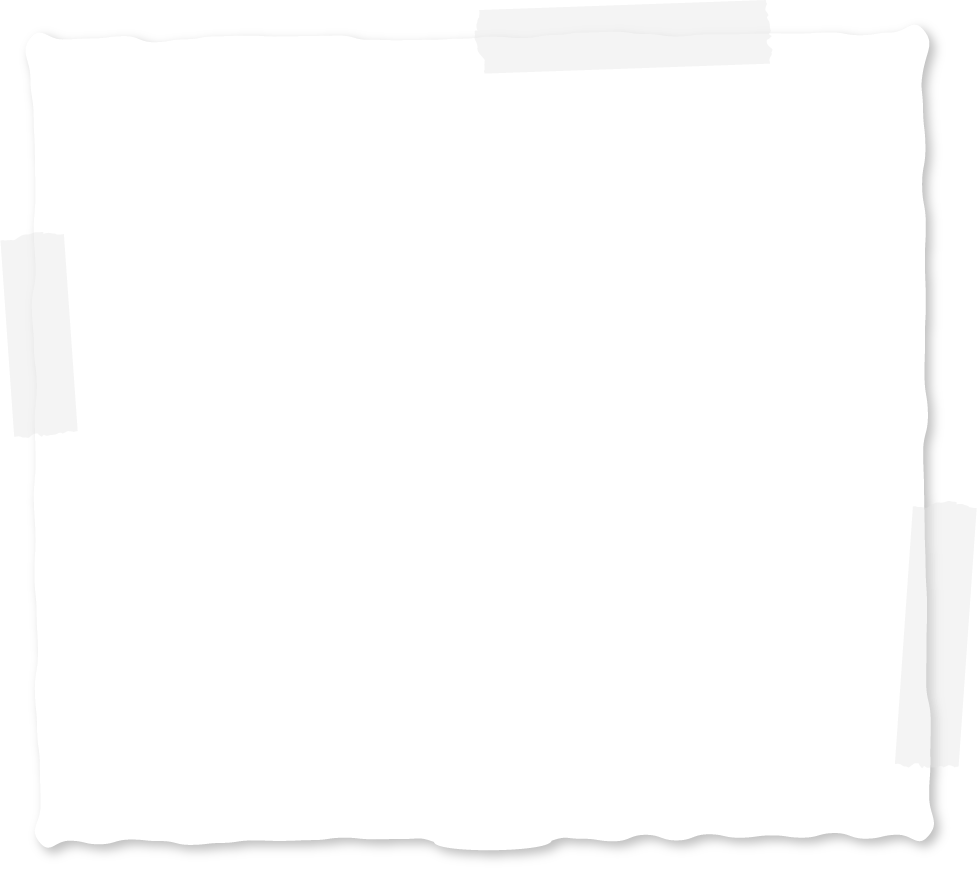 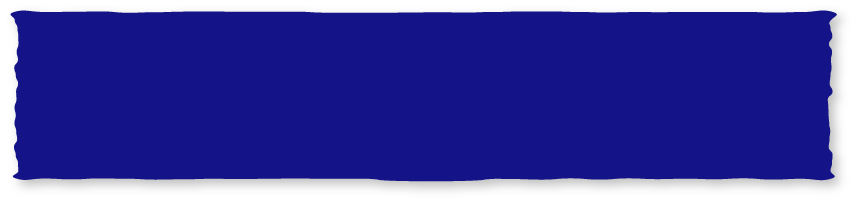 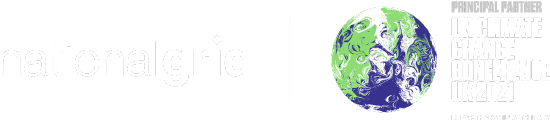 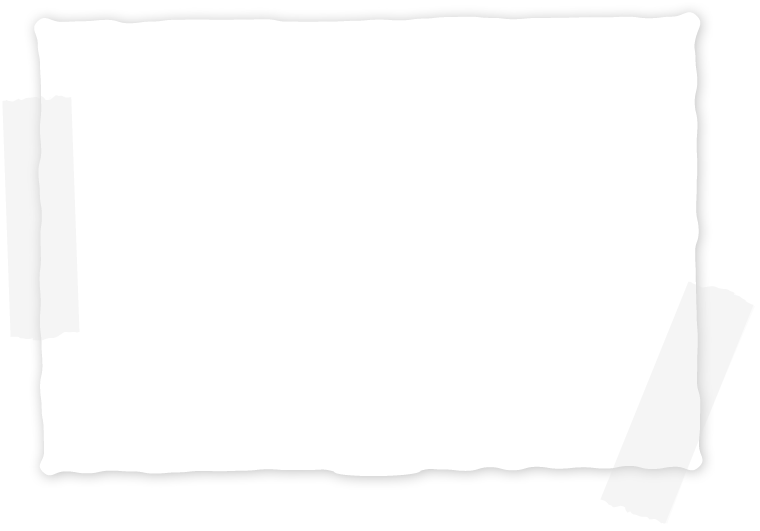 What is
National 
Grid?
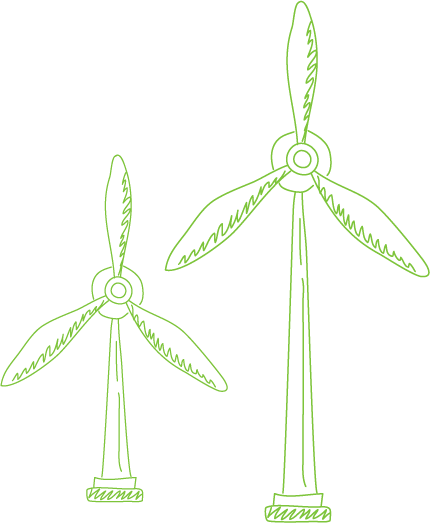 Ever wondered…
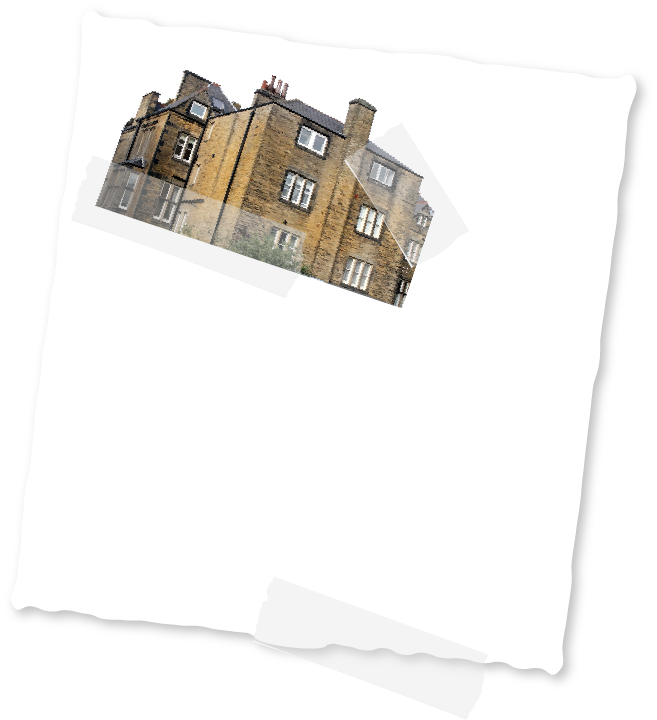 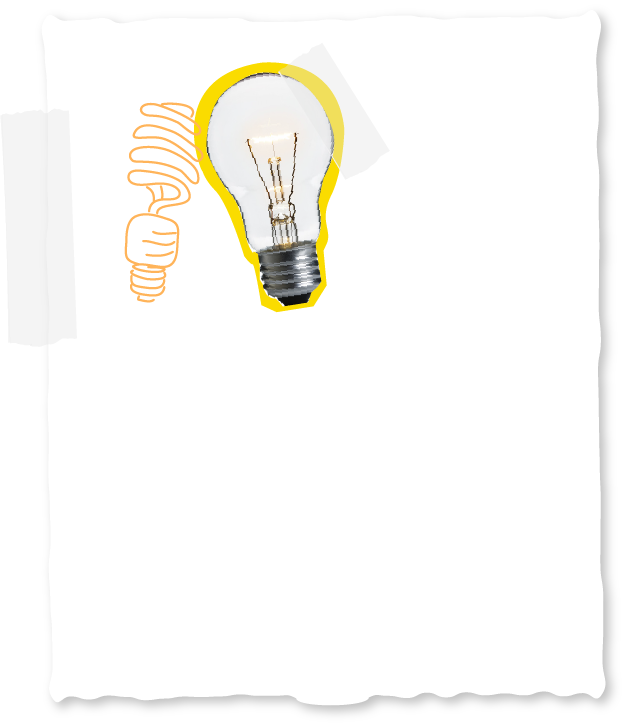 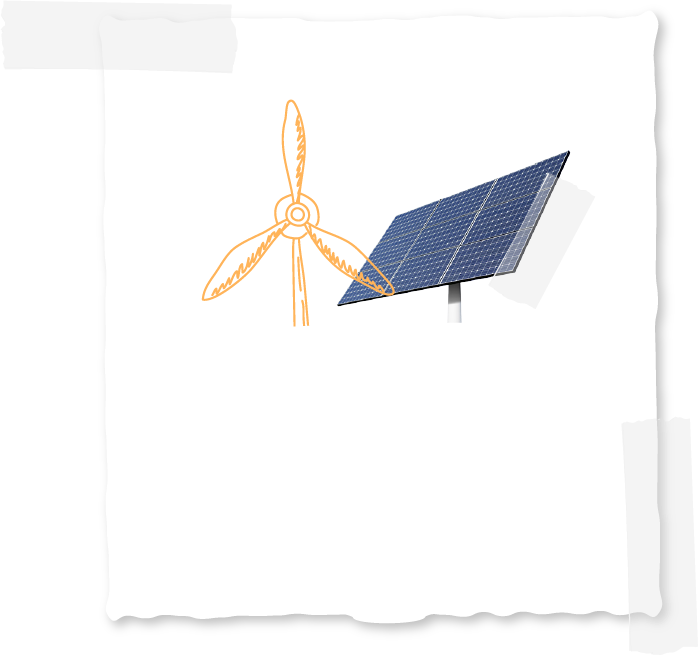 Where the gas comes from to heat your home?
Who sends electricity to the lights in your room?
How wind and solar power are used?
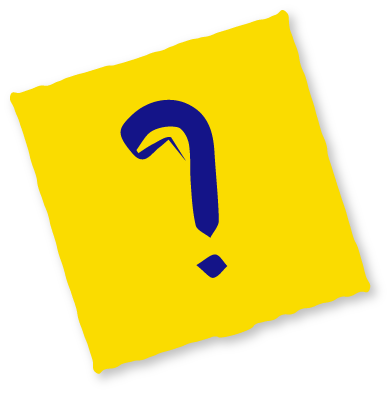 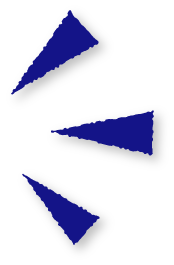 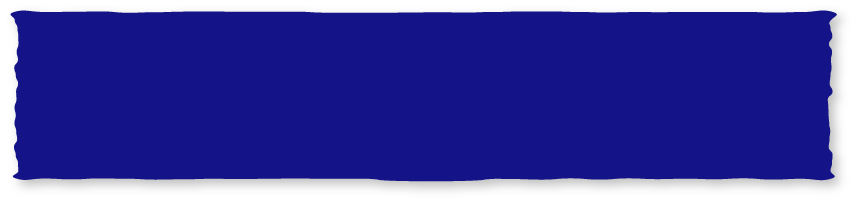 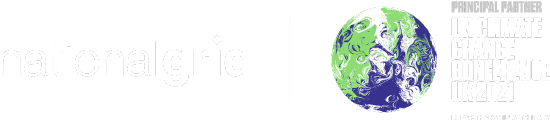 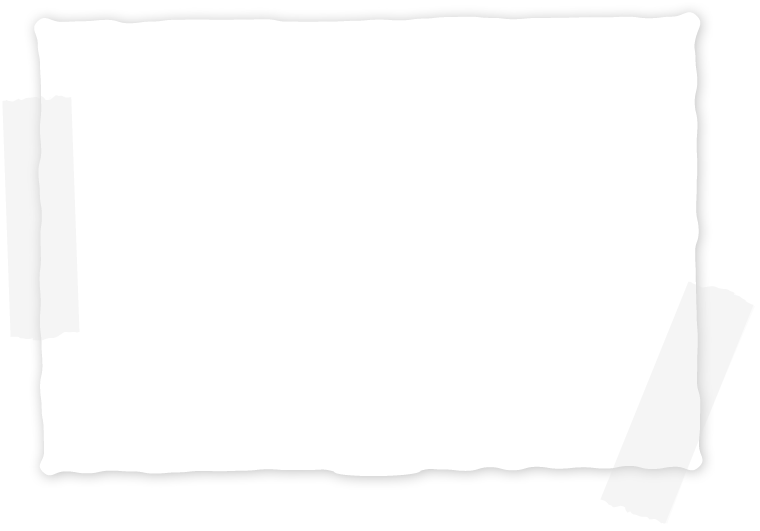 Did you
know?
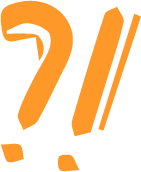 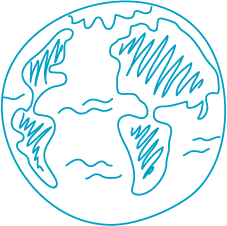 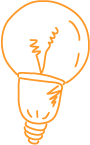 Did you know…
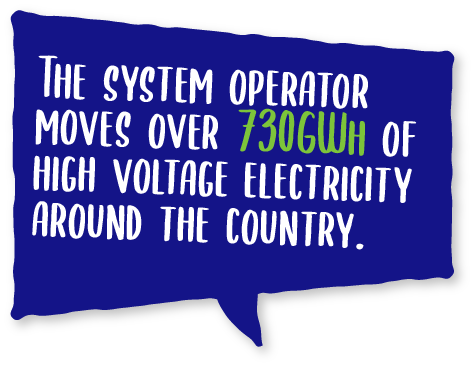 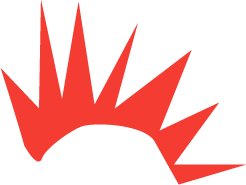 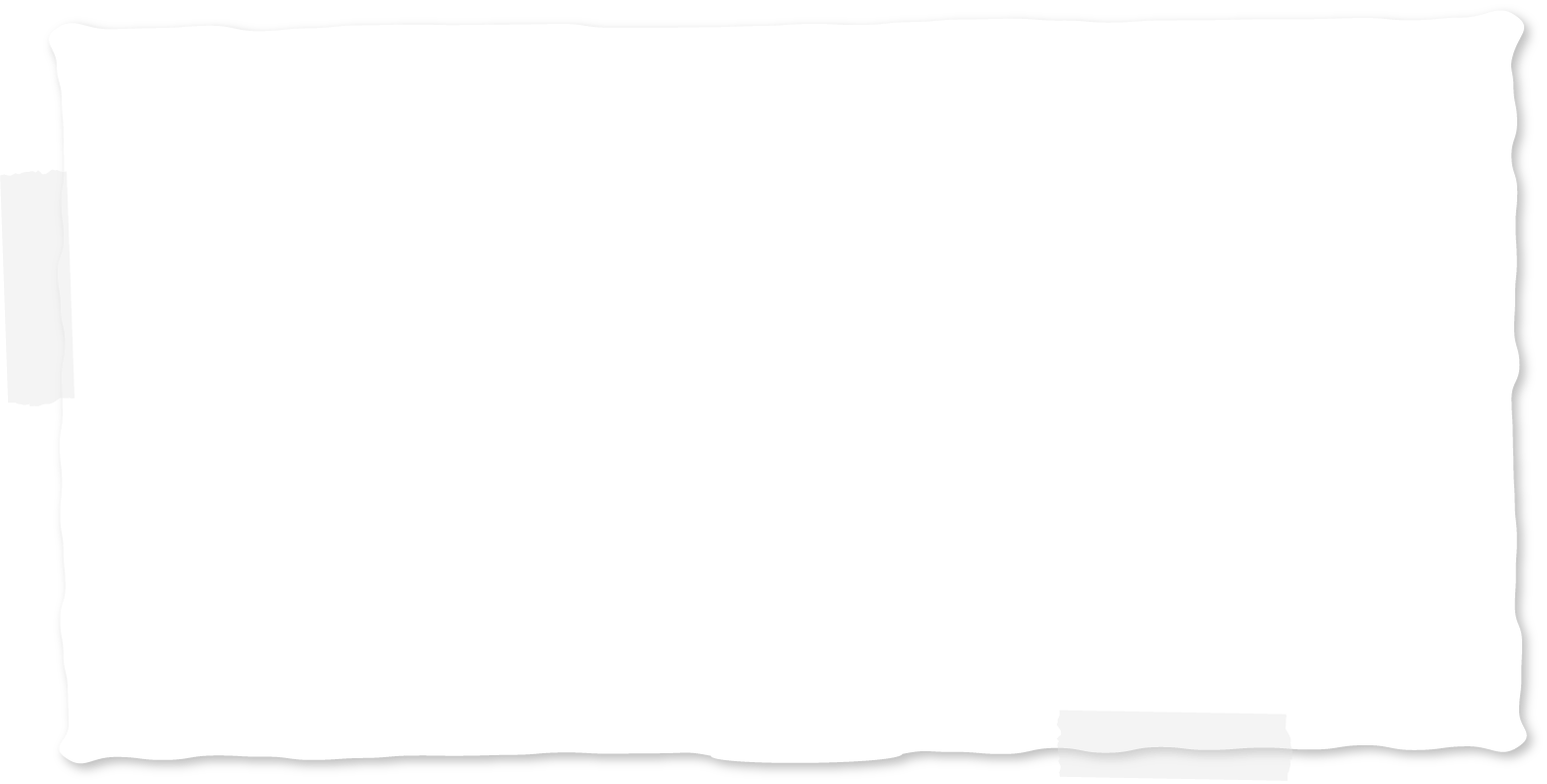 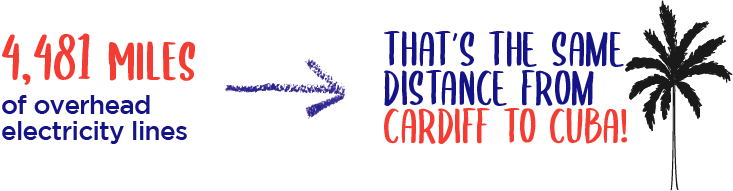 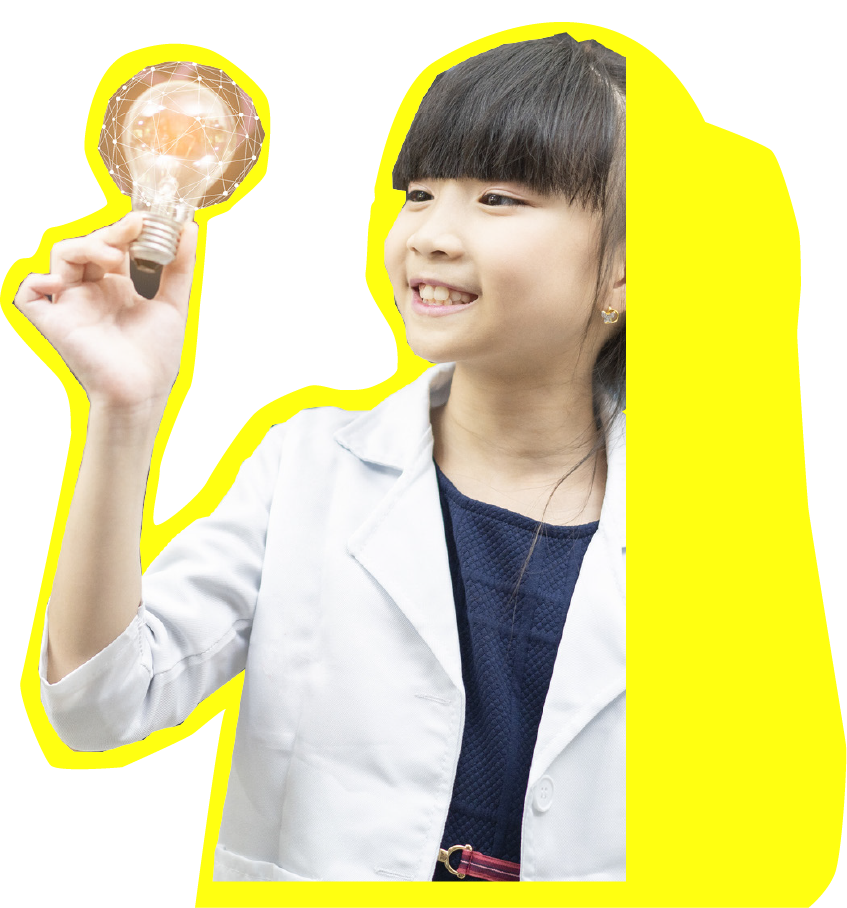 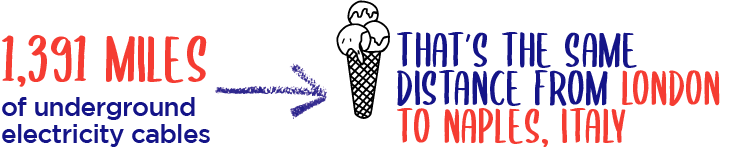 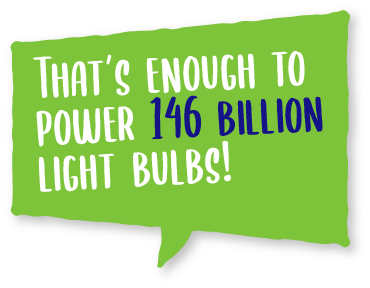 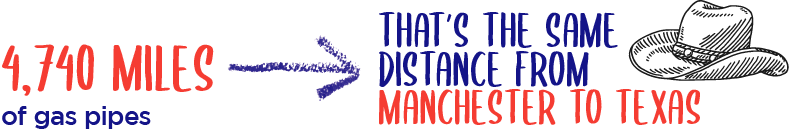 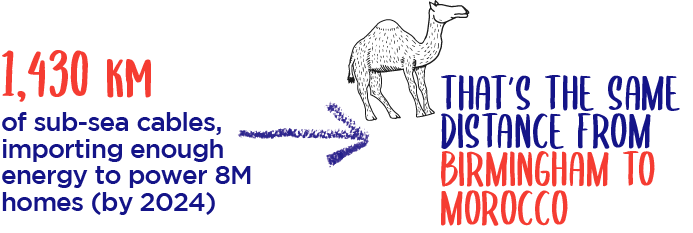 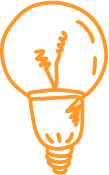 What is 
energy?
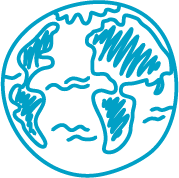 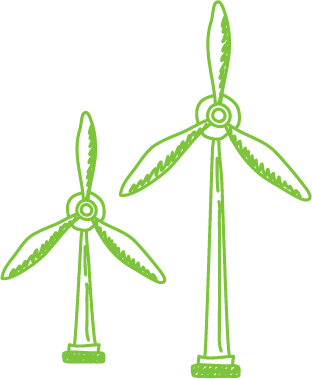 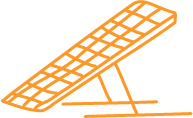 Where does the energy we use come from?
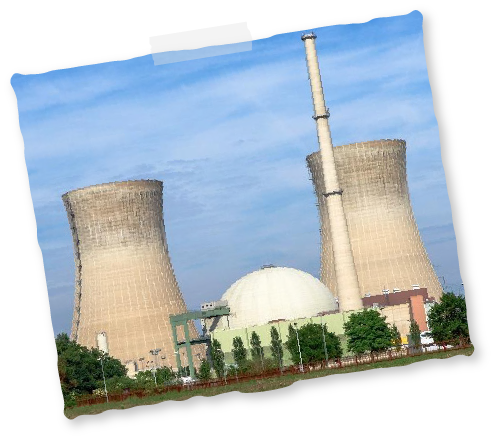 Wind power
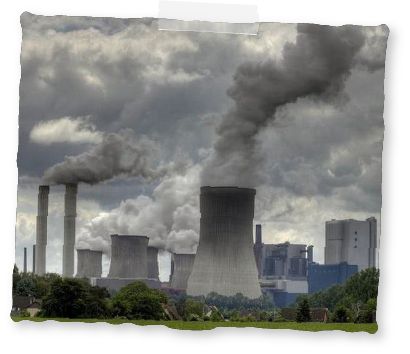 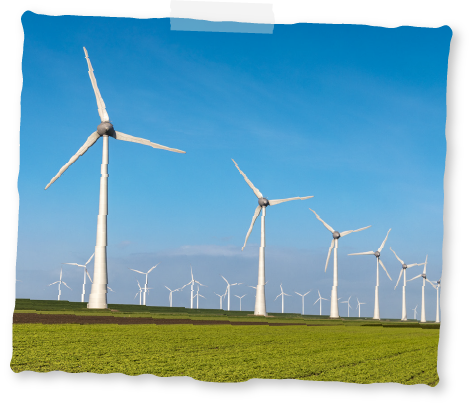 Biomass
(wood, plants,food waste)
Nuclear power
(chemical reaction)
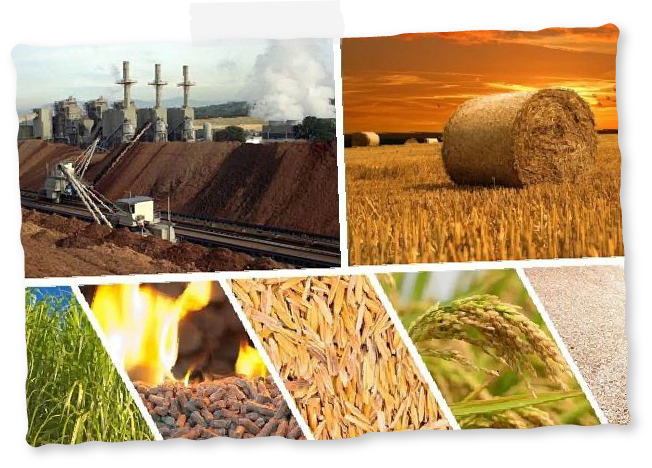 Power stations
(burning oil, gas, coal)
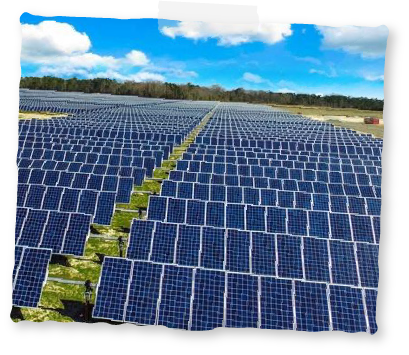 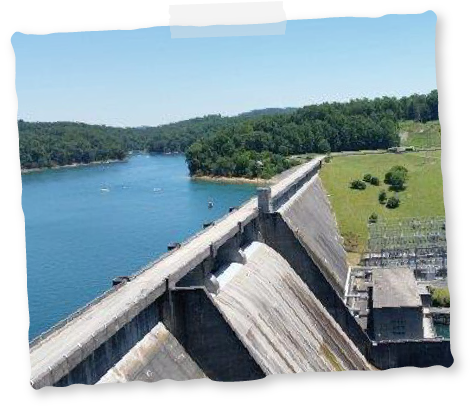 Hydro
power
(water)
Solar power
(sun)
What are greenhouse gases?
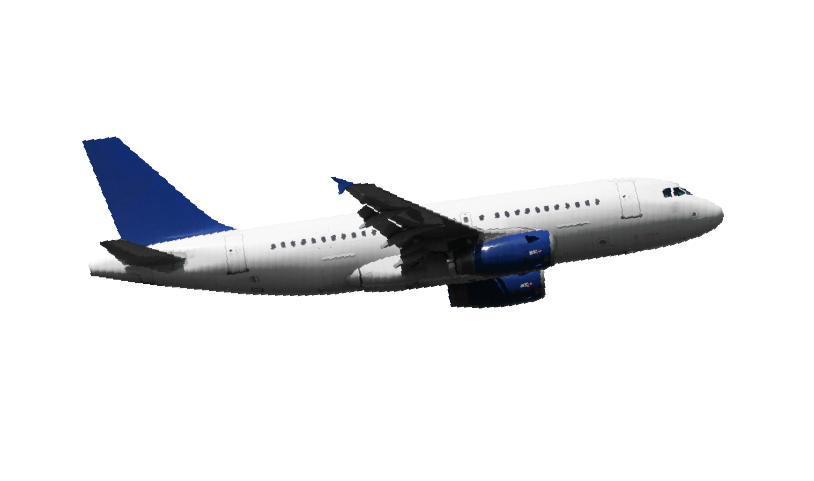 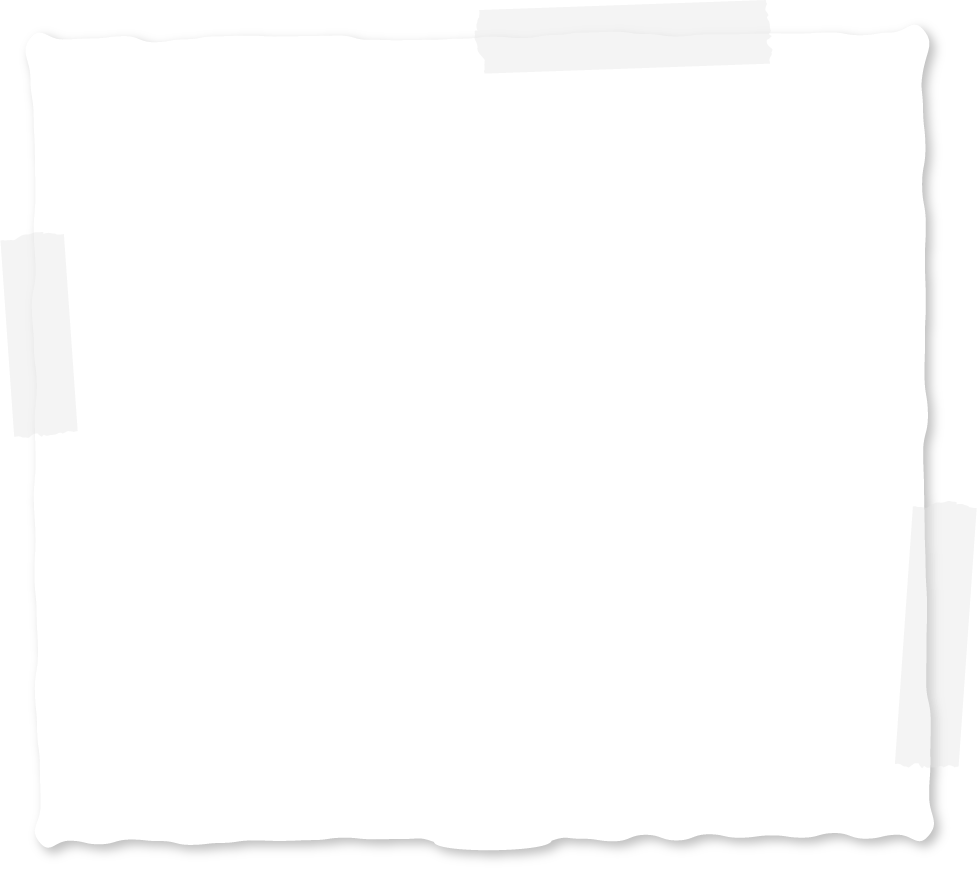 Greenhouse gases are all around us

Lots of things we do every day create them.

They trap heat in our atmosphere, like a greenhouse.

They stop our planet getting too cold, so we need a certain amount of them.

But too much of them will make our planet get too warm.
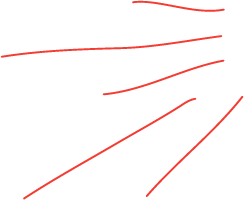 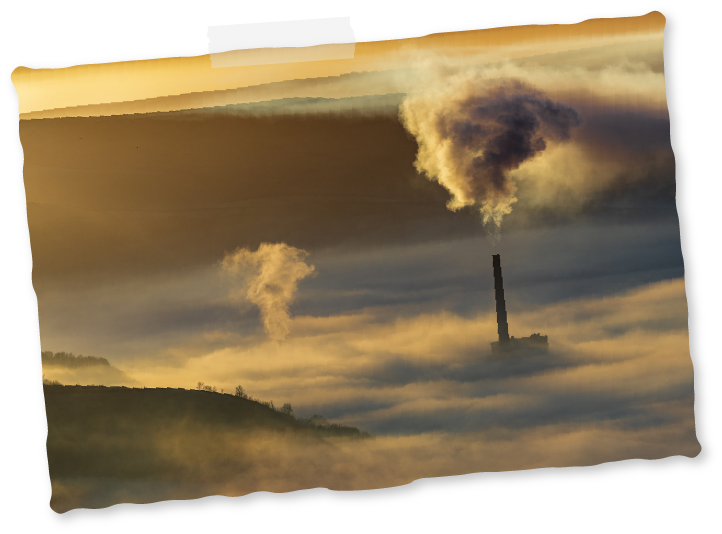 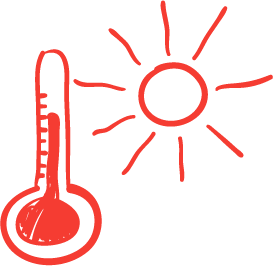 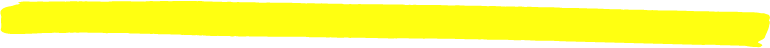 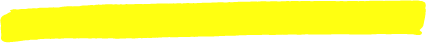 What is climate change?
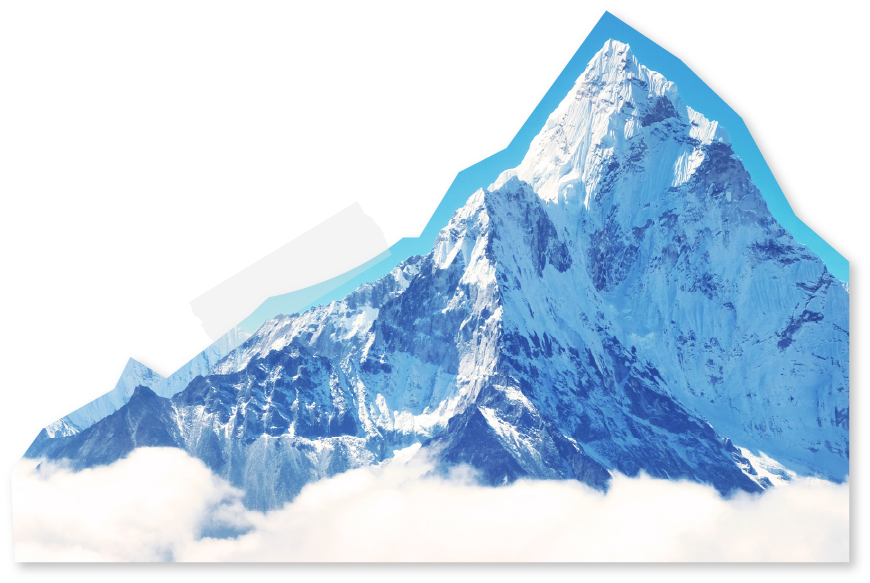 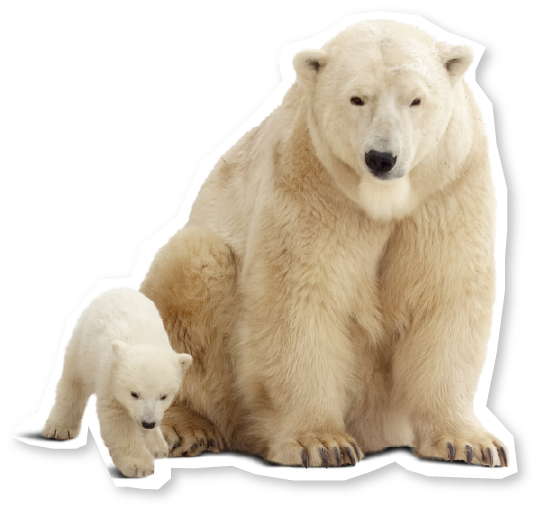 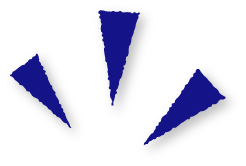 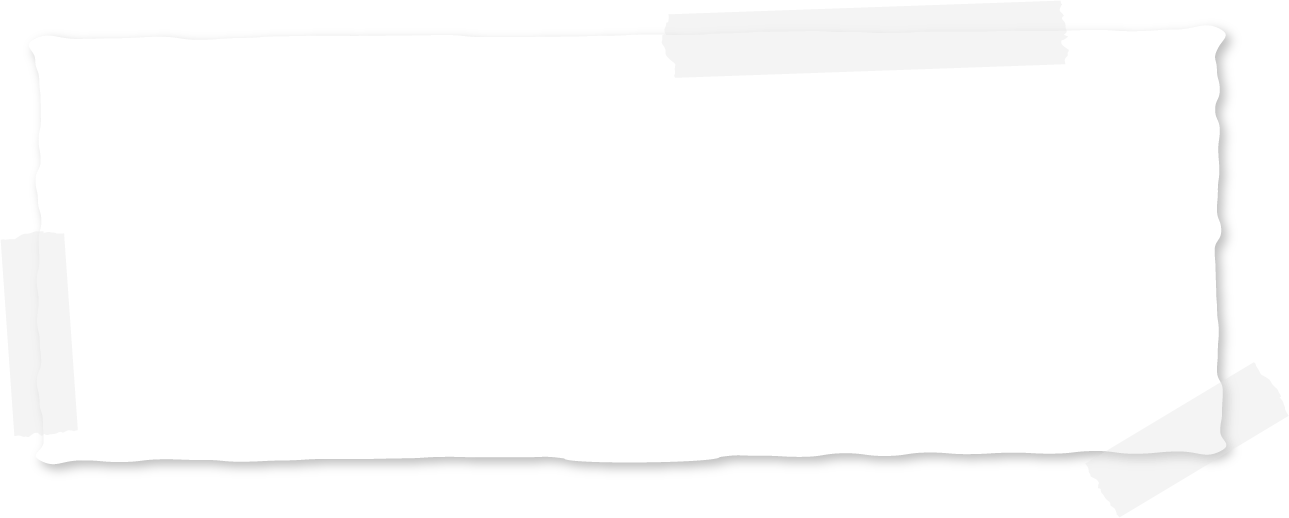 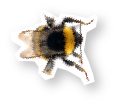 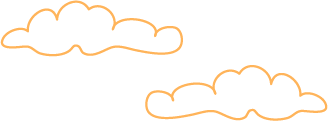 Climate change is in the news a lot, because it’s happening right now.
You’ll have seen how it affects penguins, polar bears and melting ice caps.
But it’s about much more than that…
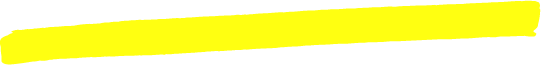 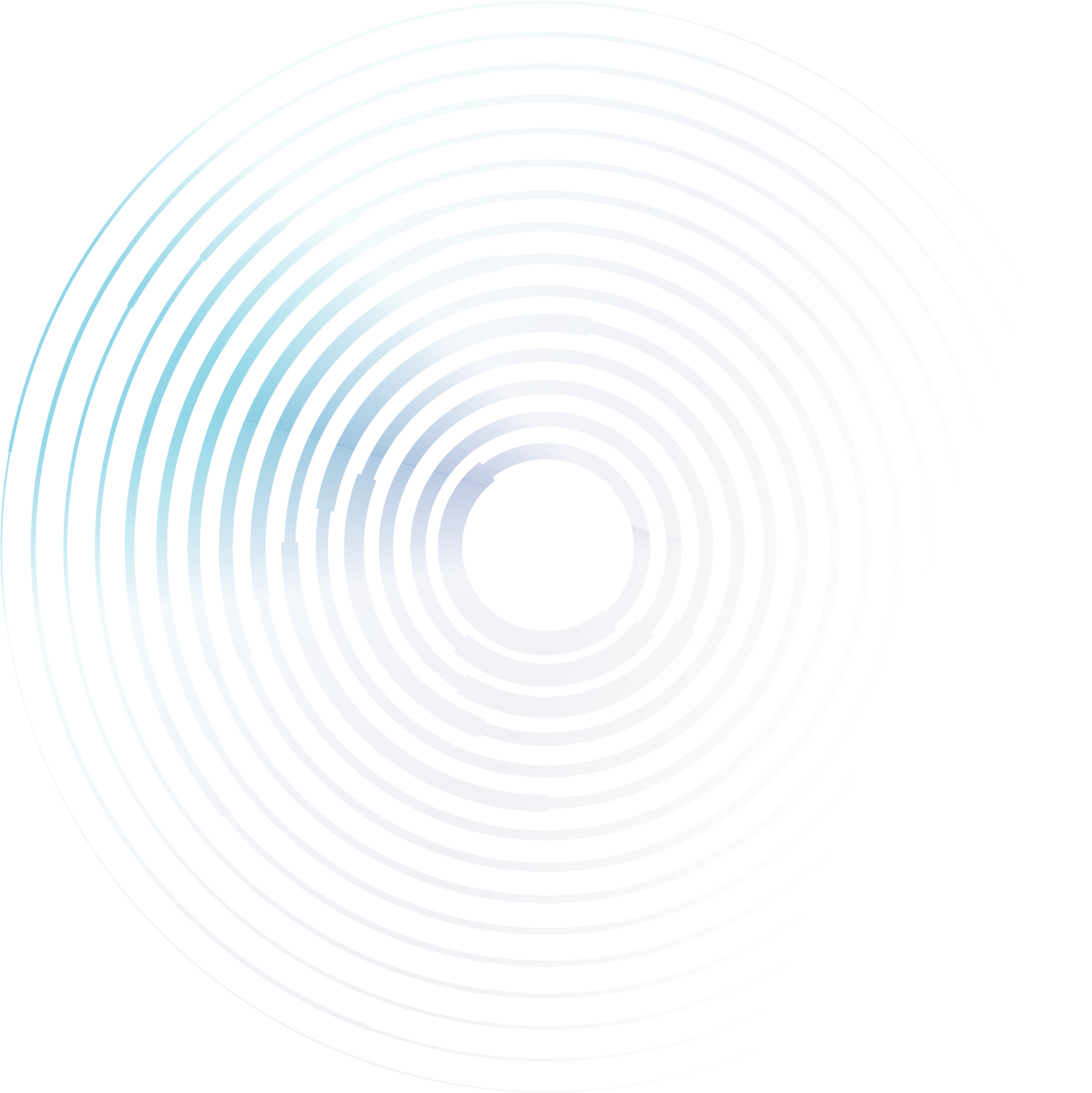 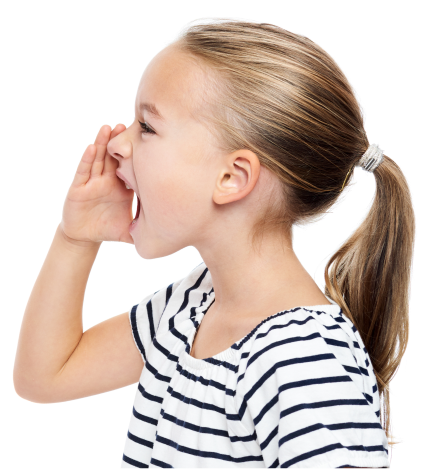 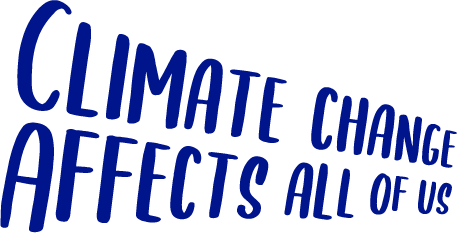 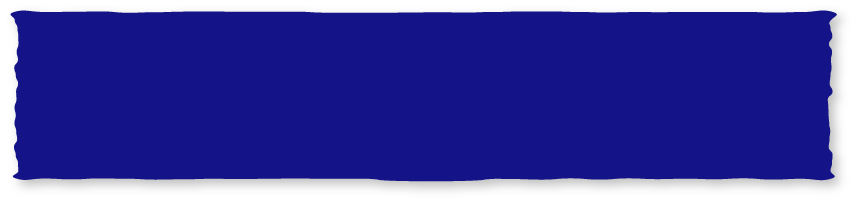 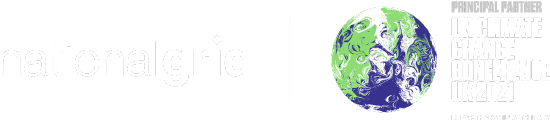 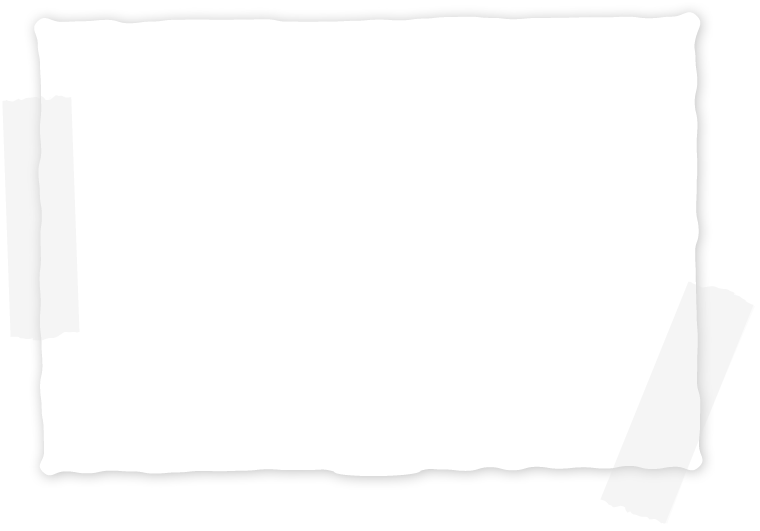 What does climate change mean for us?
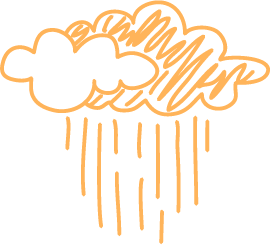 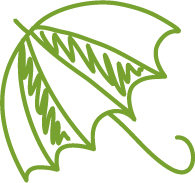 Have you seen climate change happening?
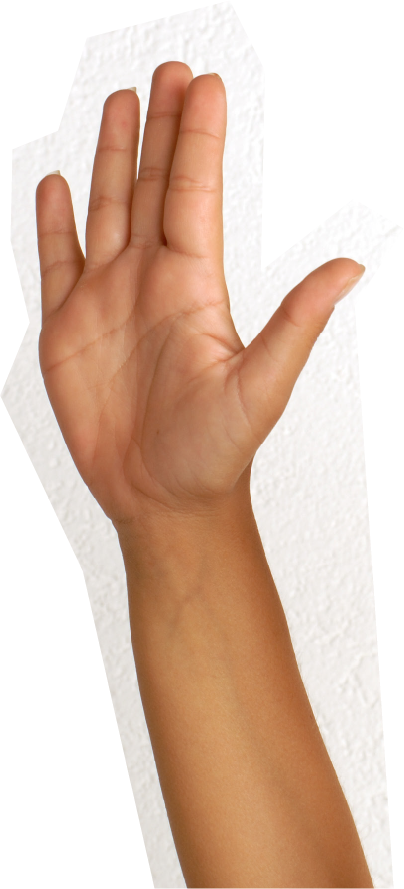 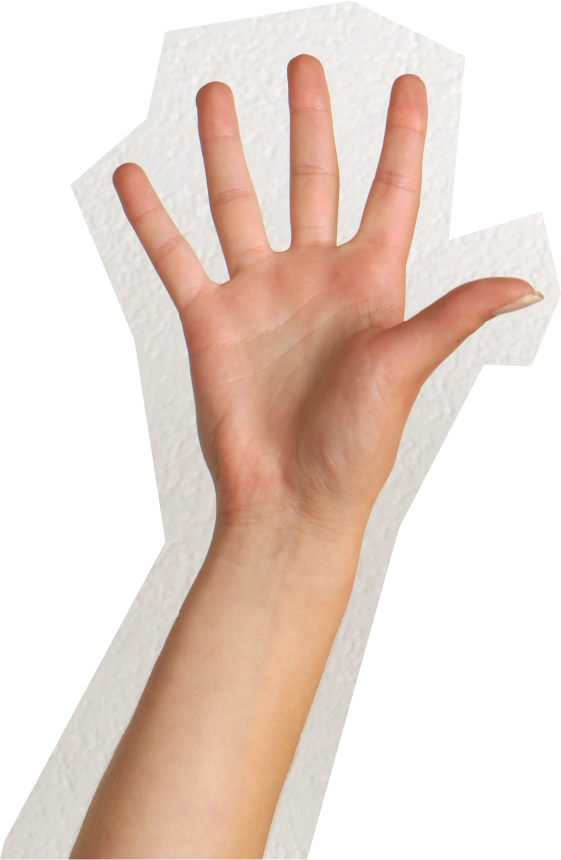 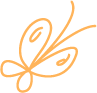 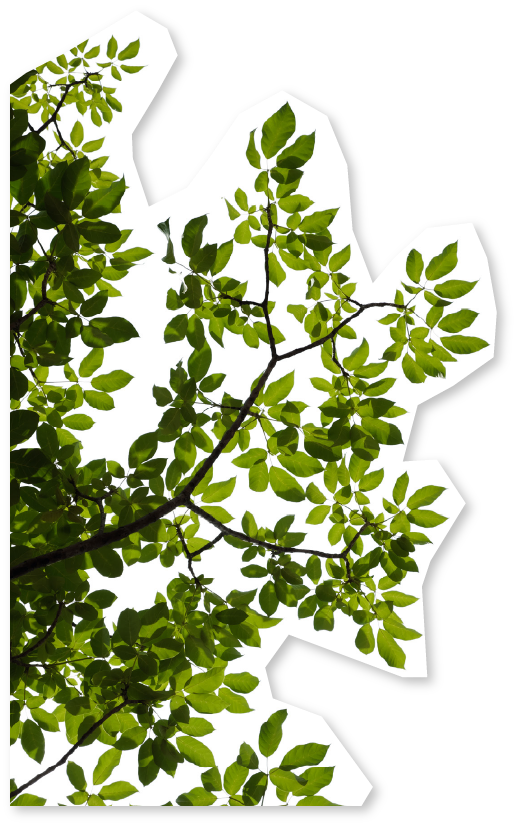 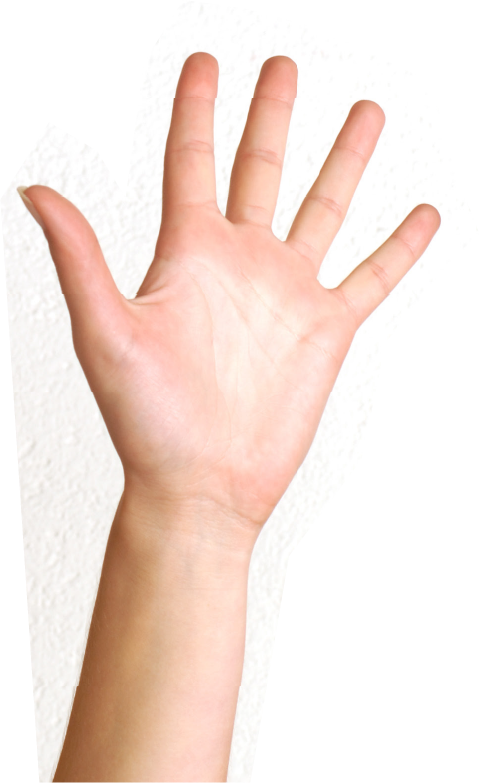 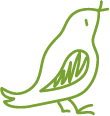 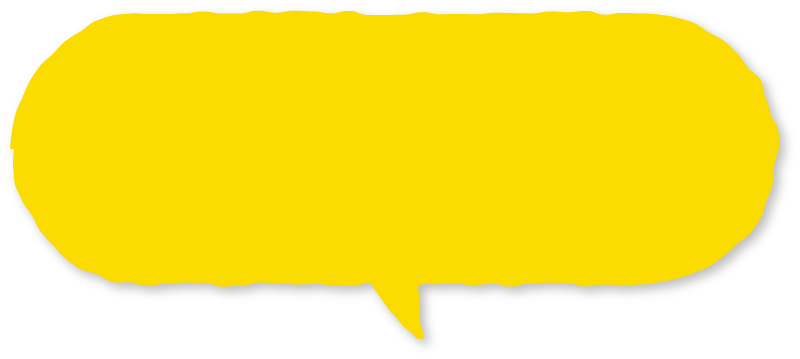 Hands up!
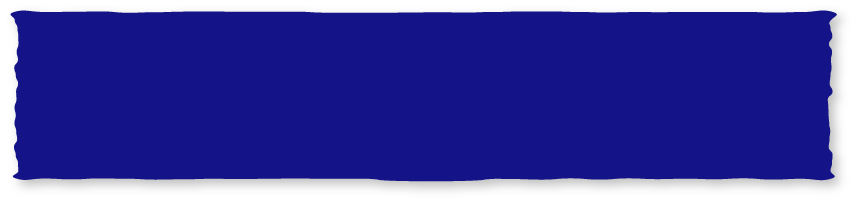 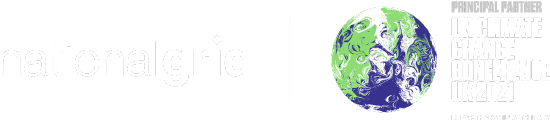 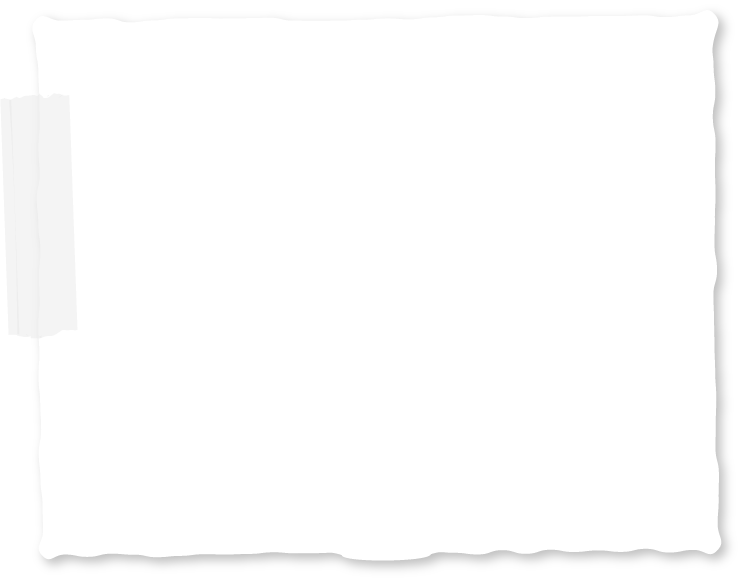 What’s
happeningaround the world?
The whole world needs to act fast to tackle climate change
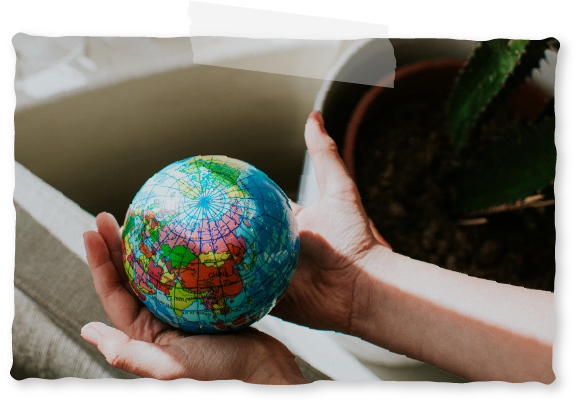 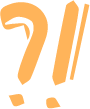 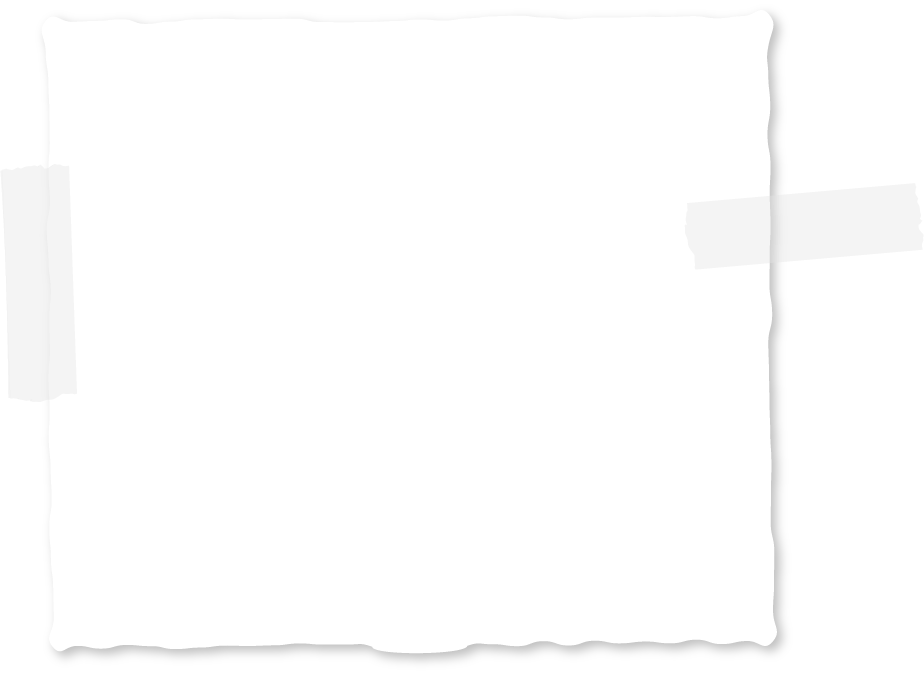 Climate change is affecting every country on every continent. It’s upsetting their economies and people’s lives.
The weather is changing, becoming wetter, windier and warmer, and sea levels are rising.
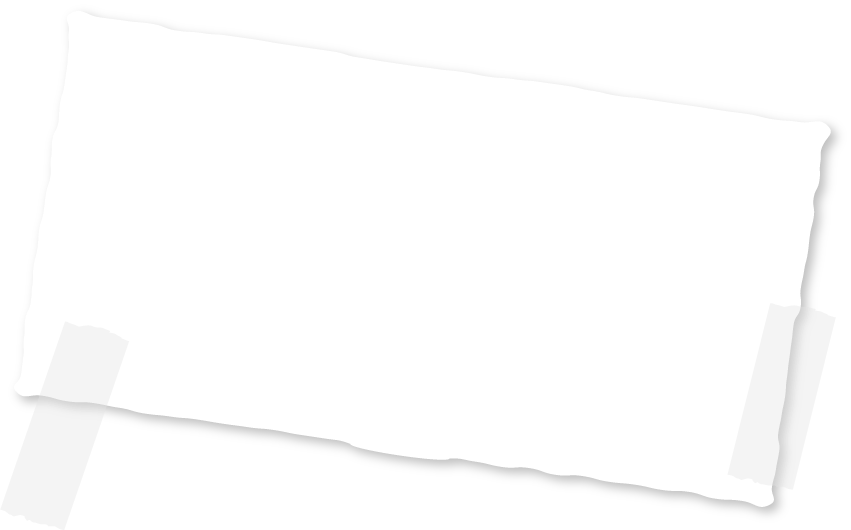 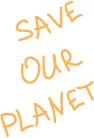 Covid-19 slowed down climate change a little, but it’s only temporary. We haven’t pressed ‘pause’ on climate change.
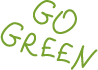 The whole world needs to act fast to tackle climate change
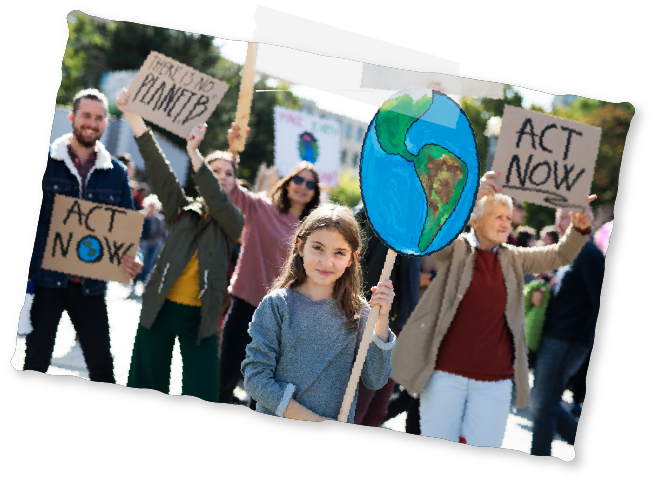 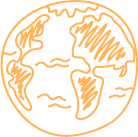 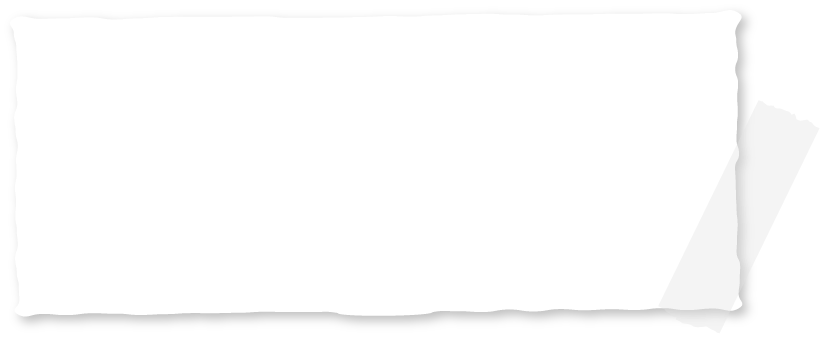 People everywhere are starting to take steps to make sure we leave the planet in better shape.
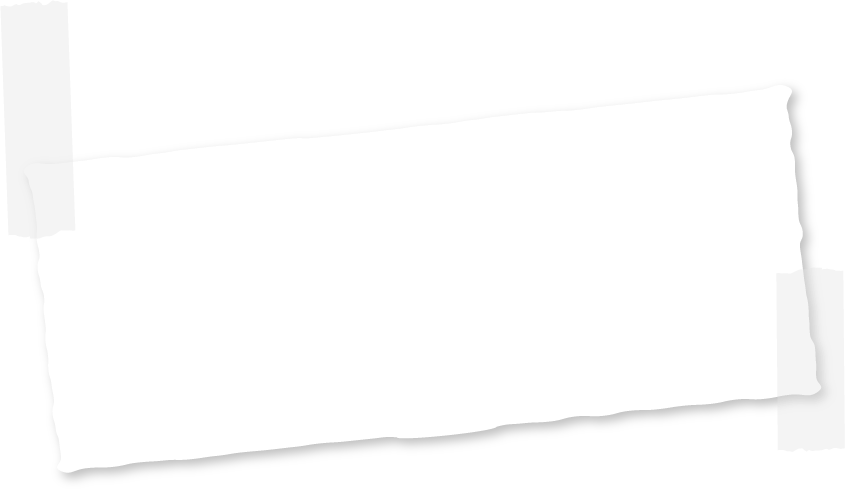 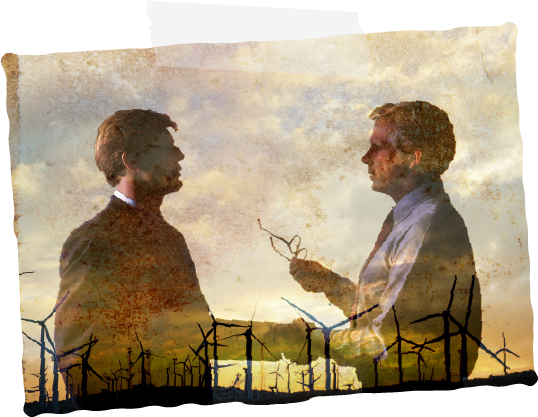 World leaders are also making commitments to control the rise in global temperatures.
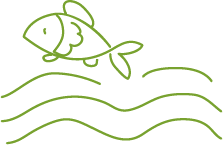 Why 1.5˚C?
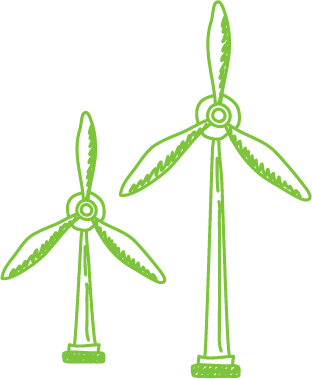 Getting to net zero
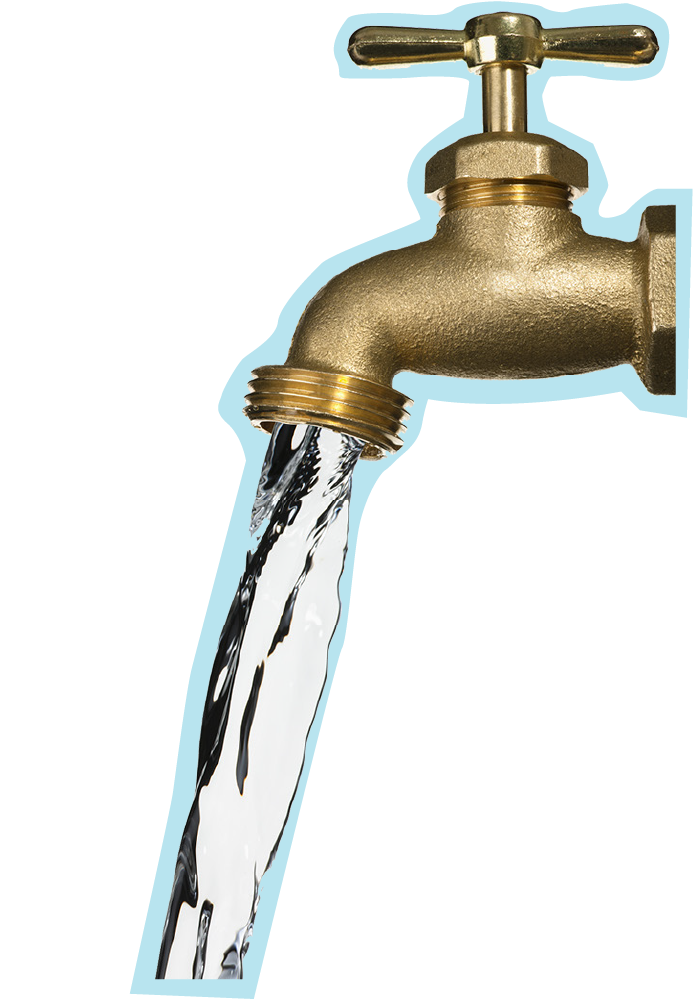 Net zero is when the amount of greenhouse gases a company adds to the atmosphere is no more than the amount it takes away.
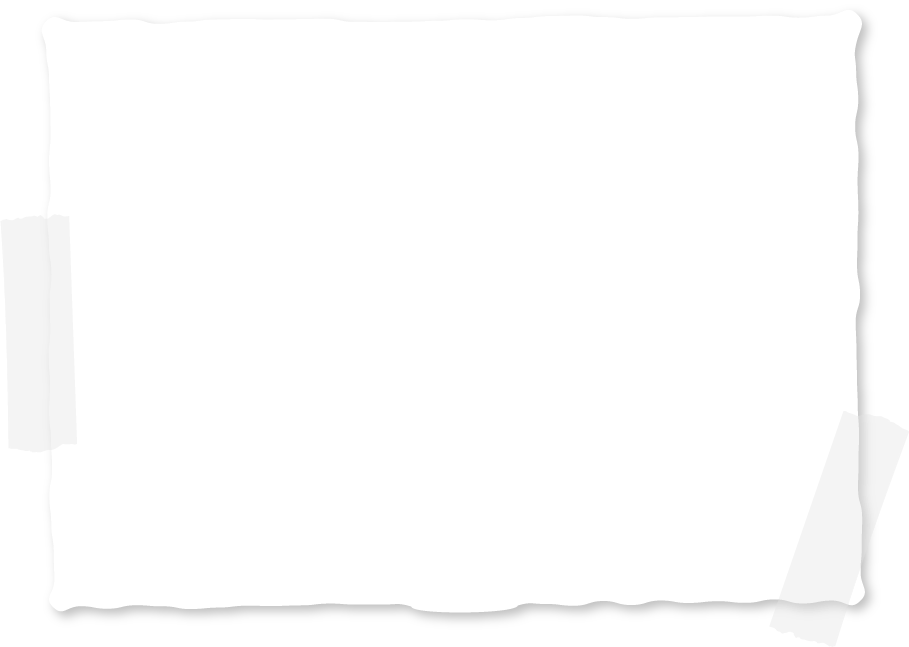 Think about it like this… 
Climate change is like a bath filling up with water – we must not let it overflow.
Slowing down the water helps, but it will still splash over the sides. 
The only way to stop it is to turn off the tap, and pull out the plug.
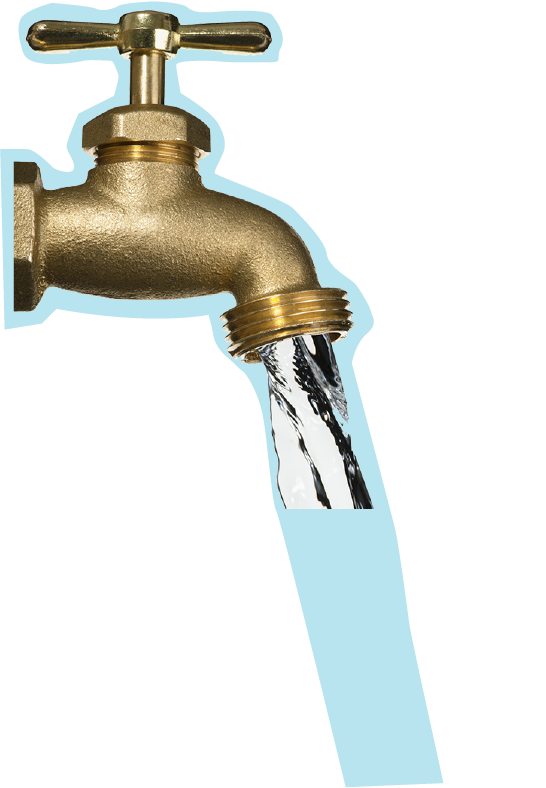 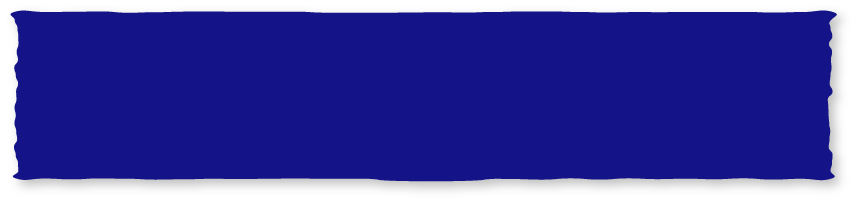 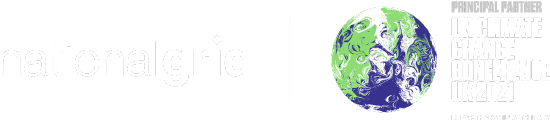 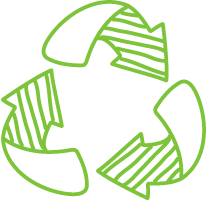 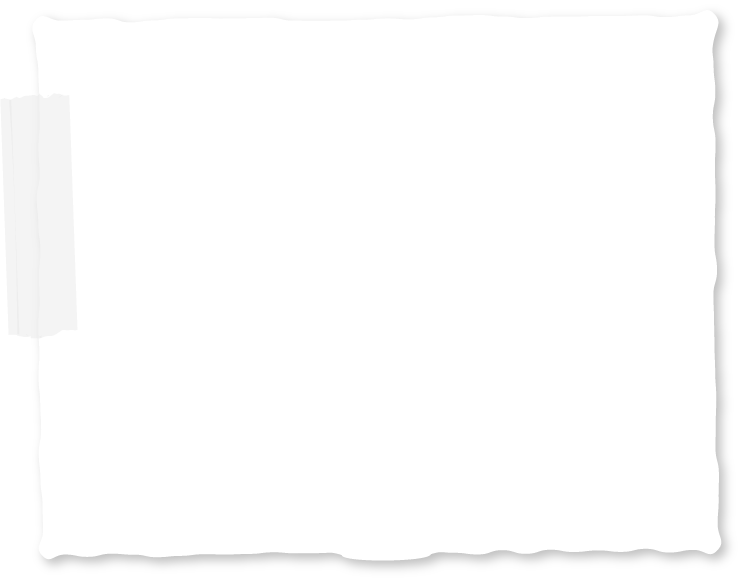 What can we do to tackle climate change?
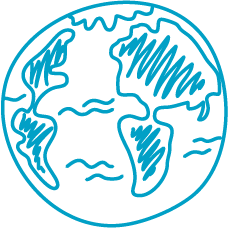 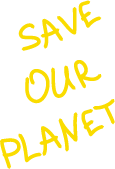 What is a ‘carbon footprint’?
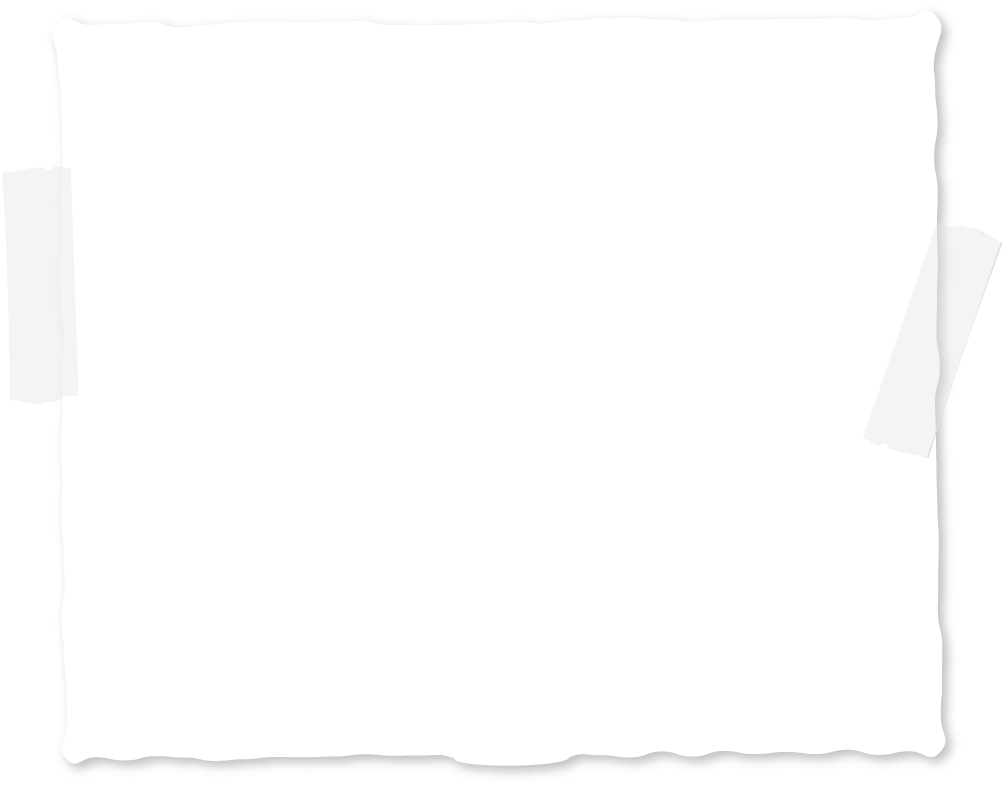 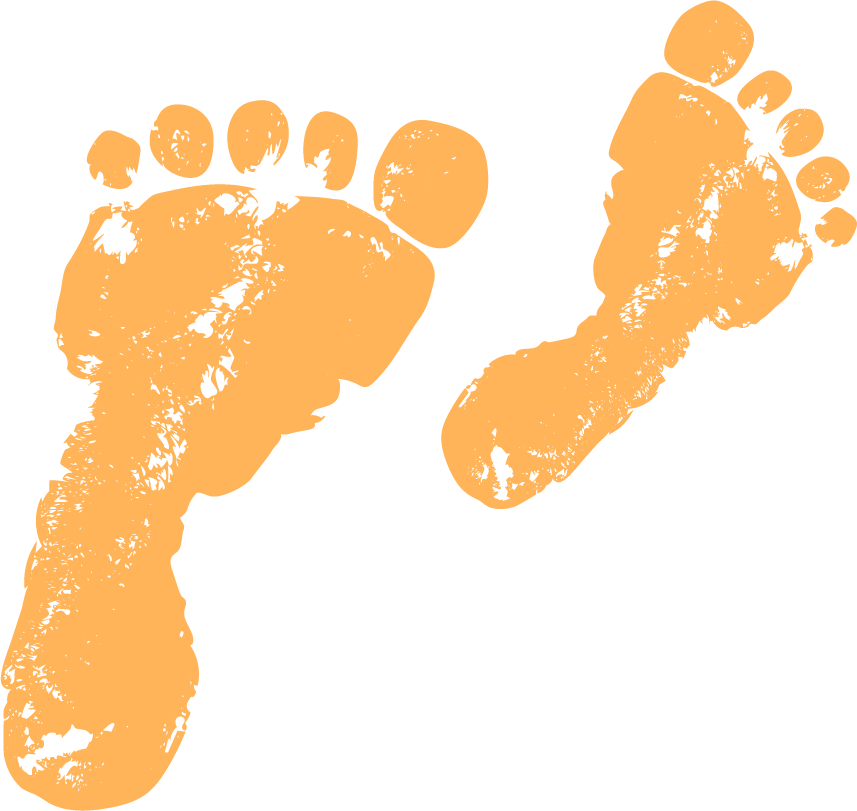 Your carbon footprint is the amount of greenhouse gases your day-to-day activities release into the atmosphere.
You can use the WWF calculator to work out your carbon footprint.
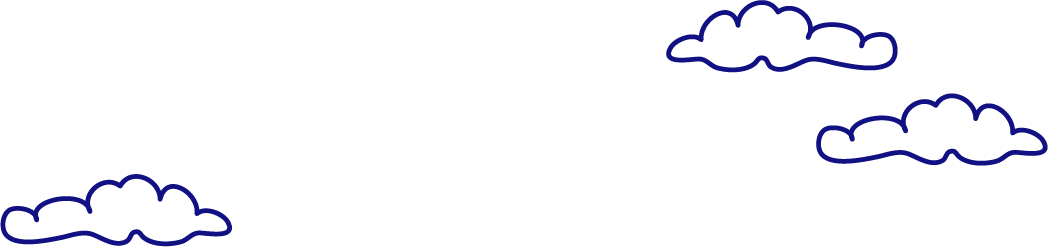 Things you can do right now!
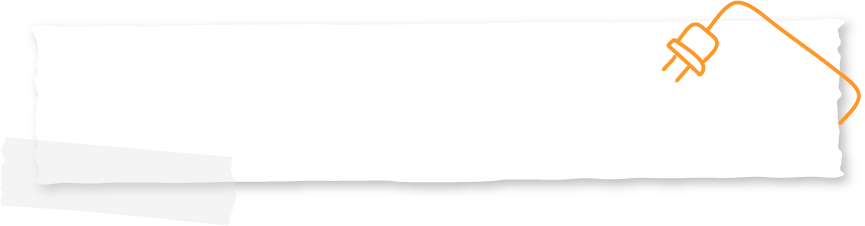 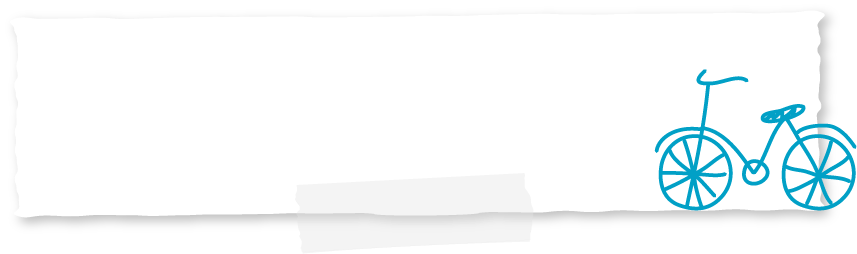 Unplug!
Walk, ride or scoot to school instead of going in the car.
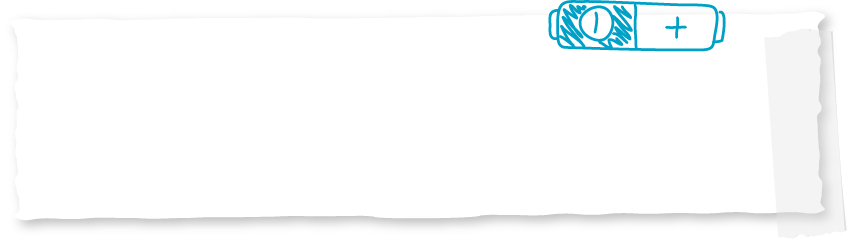 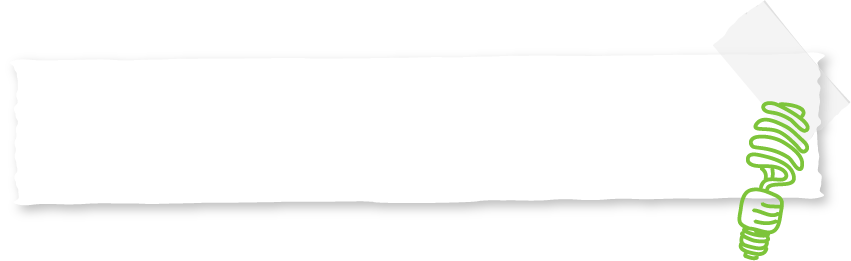 Turn off lights, TVs and computers when you’re not using them.
Switch to energy-saving bulbs in your home.
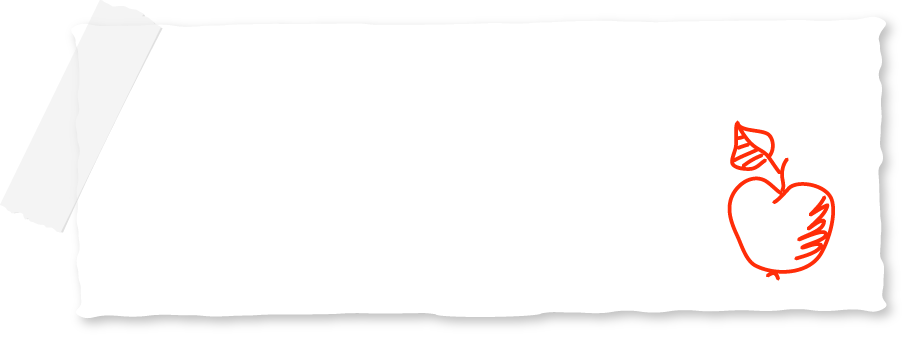 Think about what’s in your garden – maybe plant a tree, or even try growing your own fruit and vegetables.
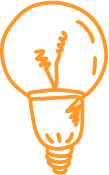 What is 
COP26?
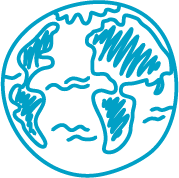 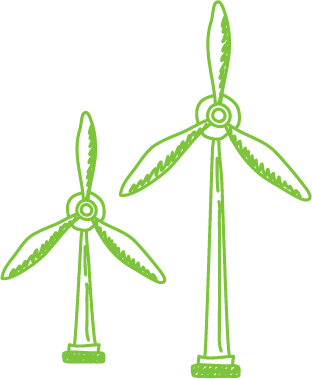 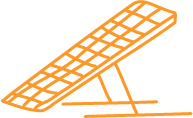 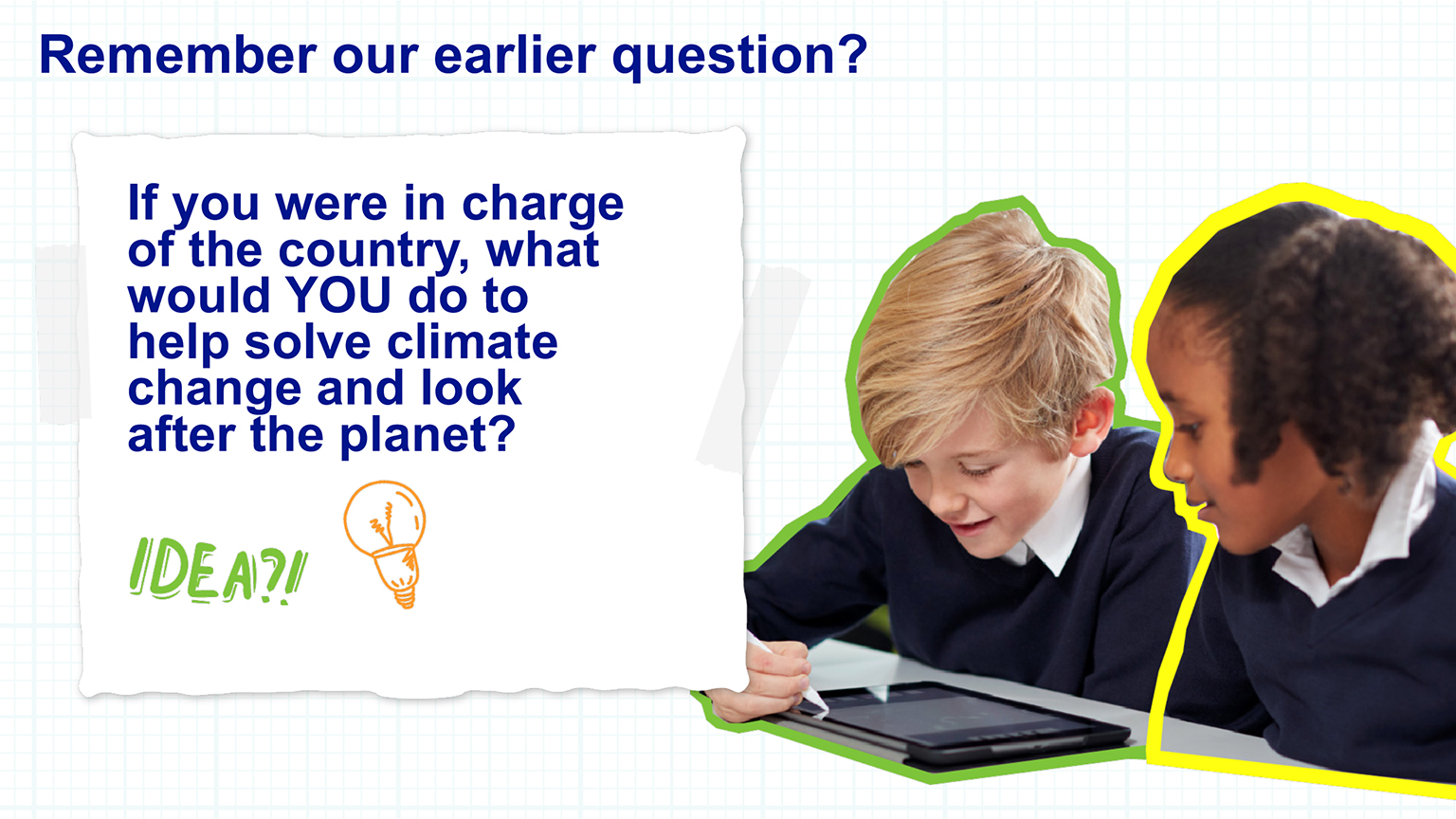 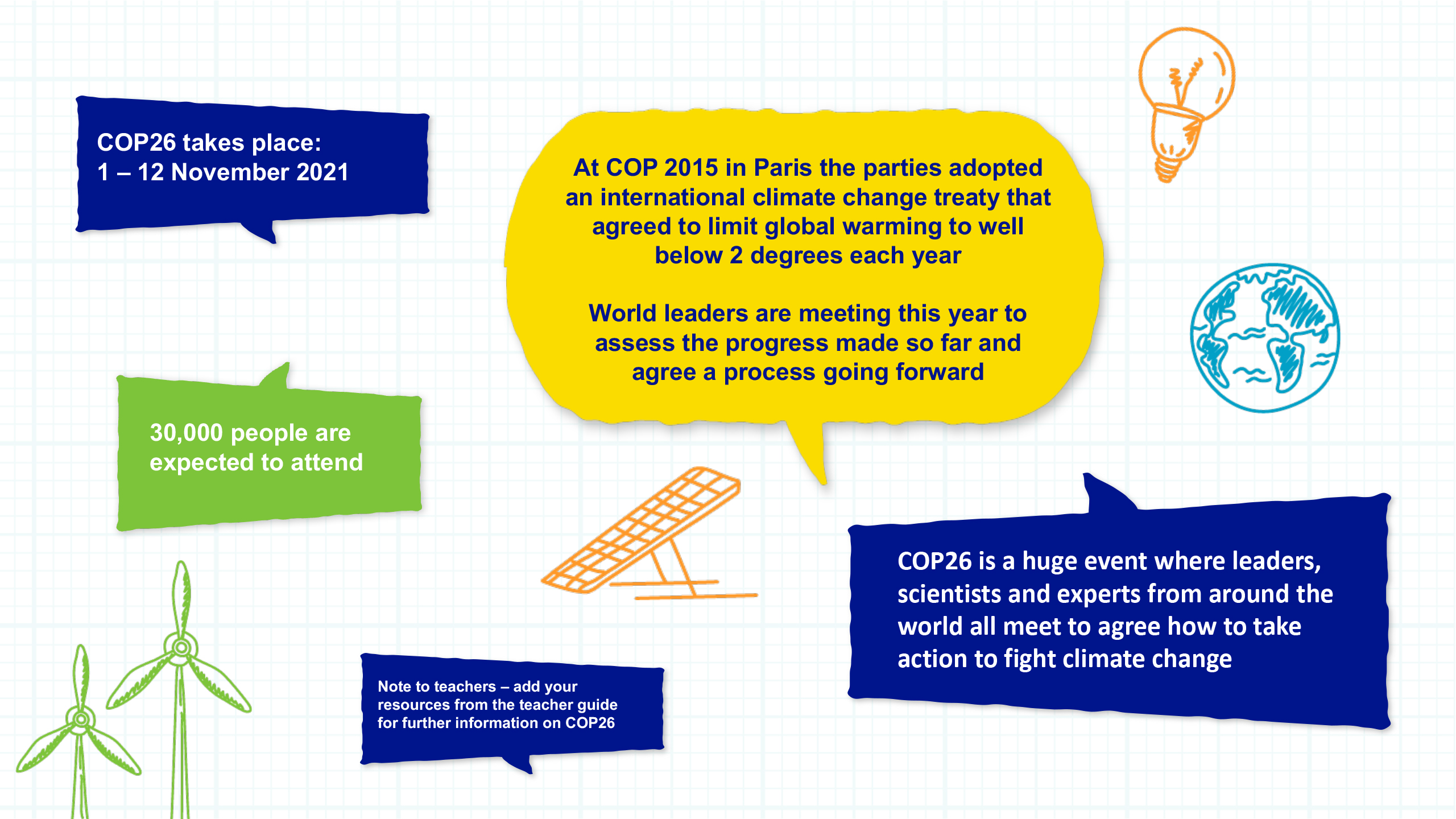 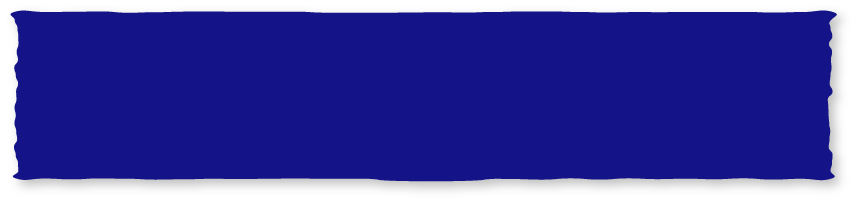 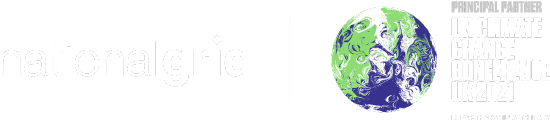 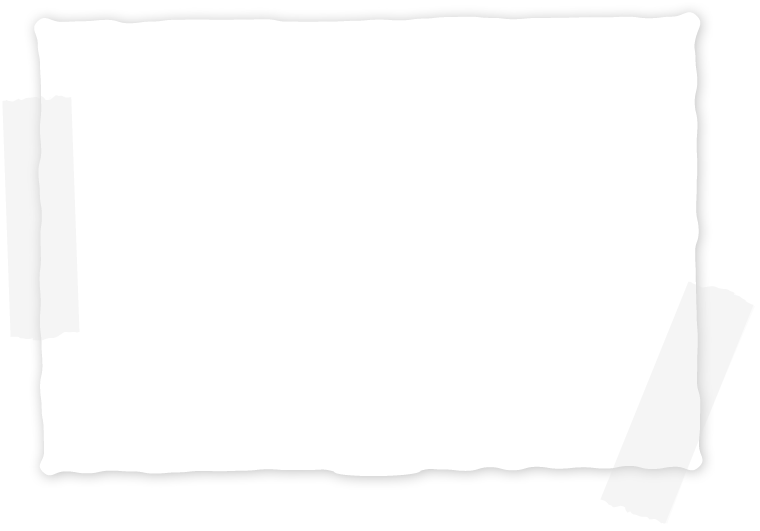 Voices for
a Green
Future…
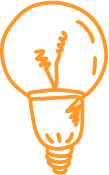 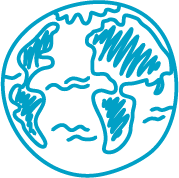 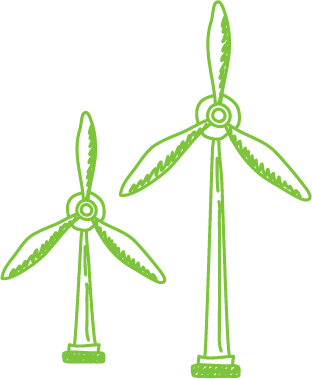 Remember our earlier question?
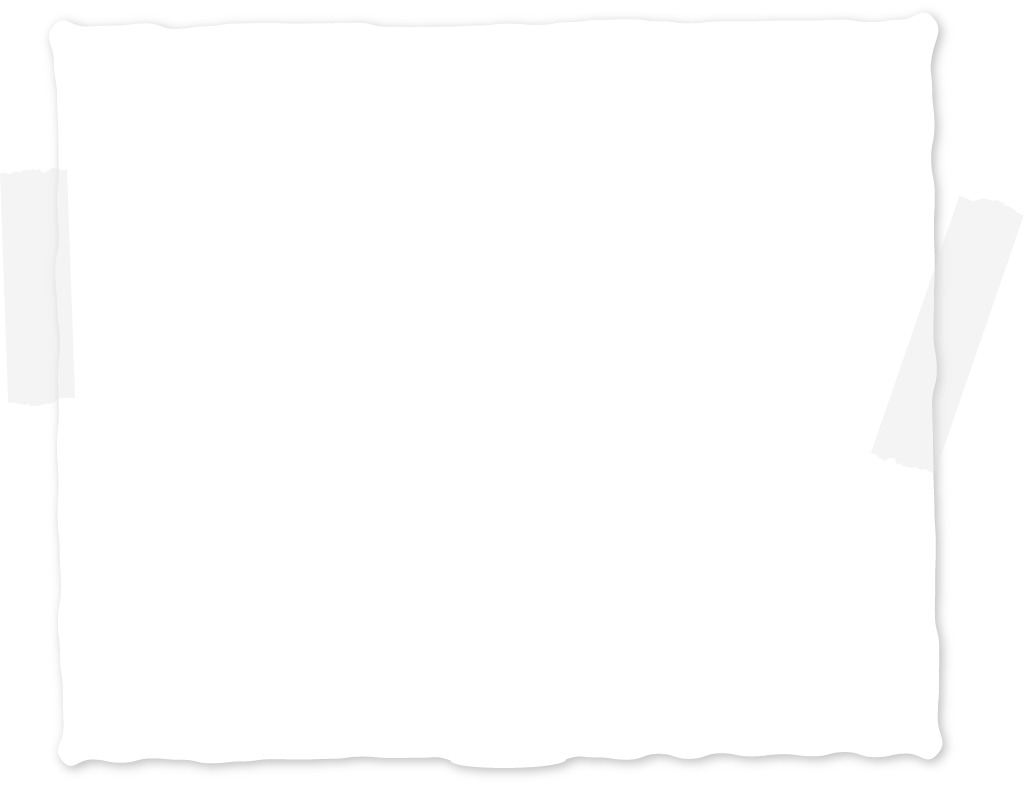 If you were in charge of the country, what would YOU do to help solve climate change and look after the planet?
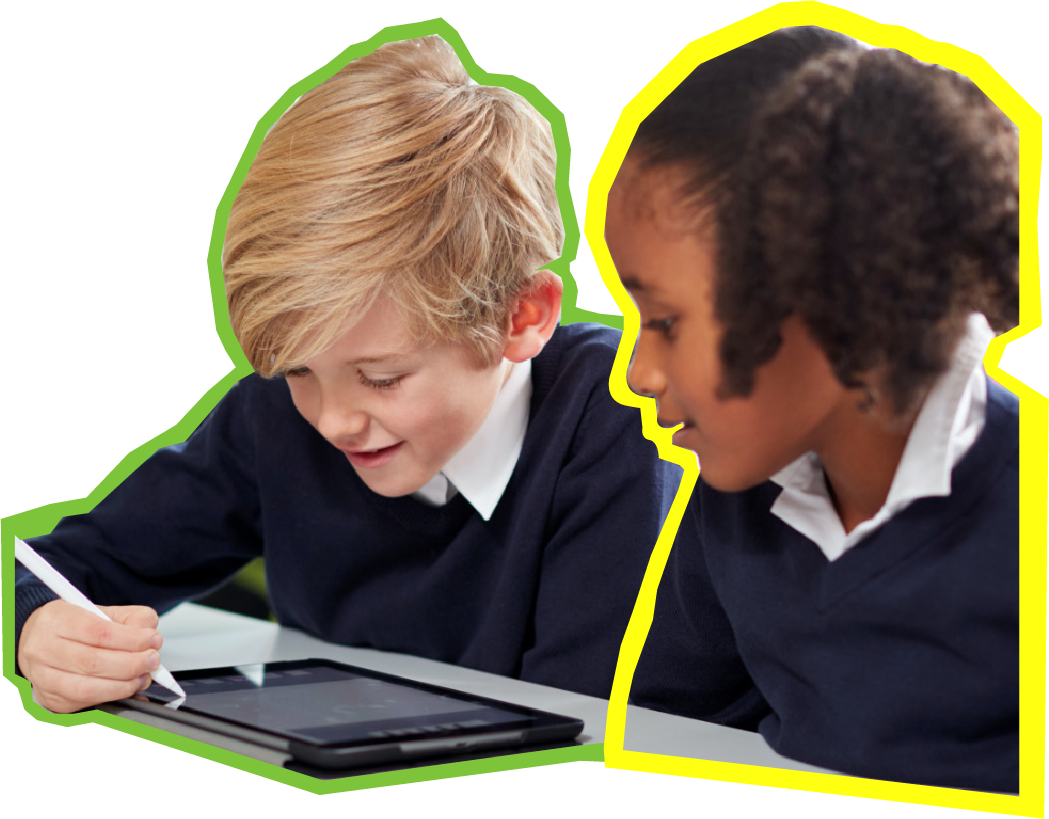 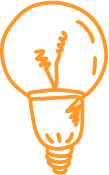 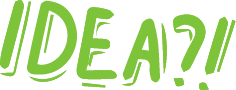 Getting to net zero
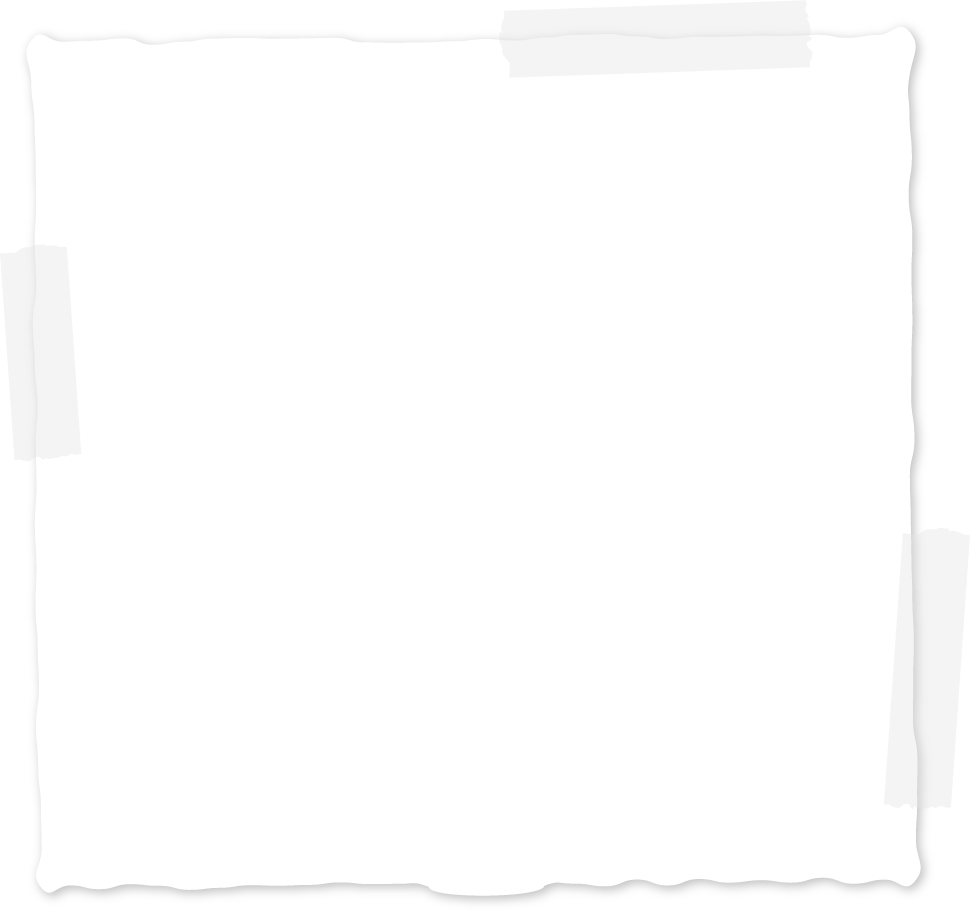 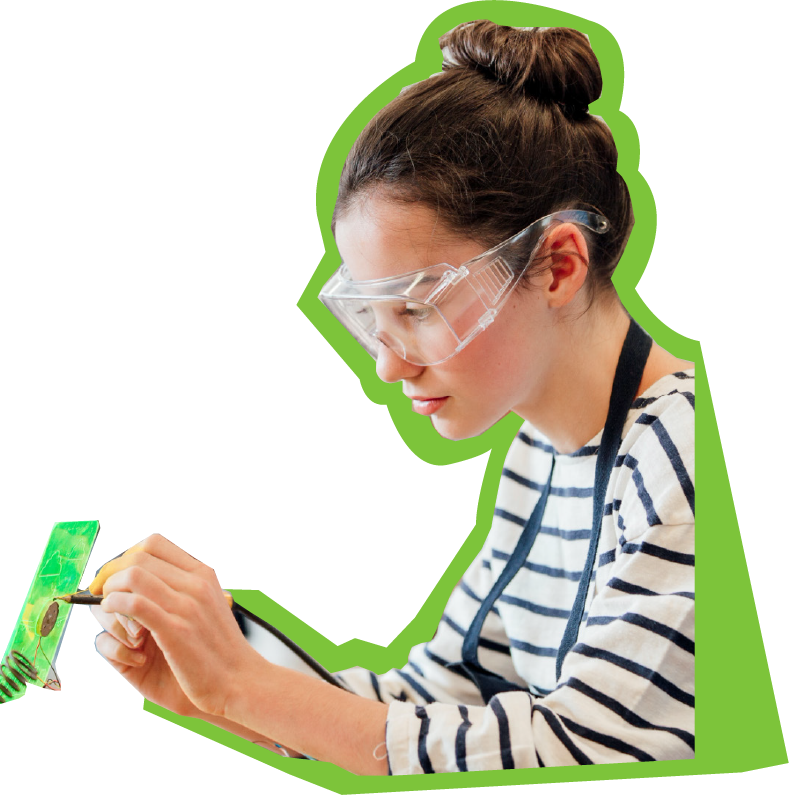 How can we create the right balance? 

Where do we need to take away or remove things? 

Can we tip the balance?
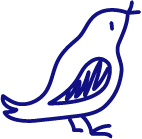 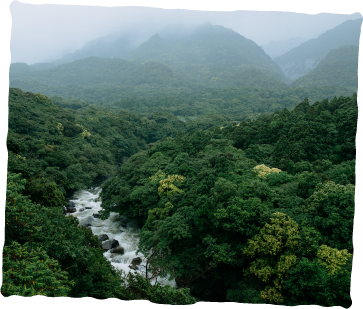 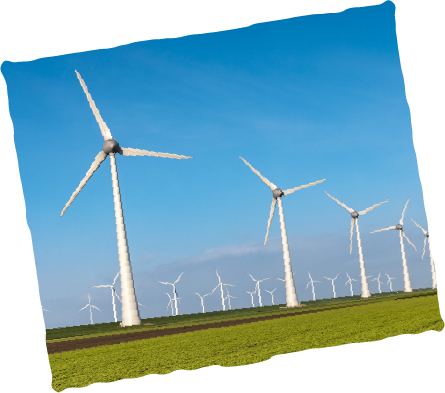 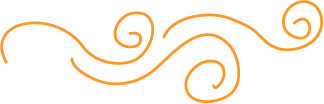 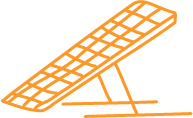 What will your 200 words say?
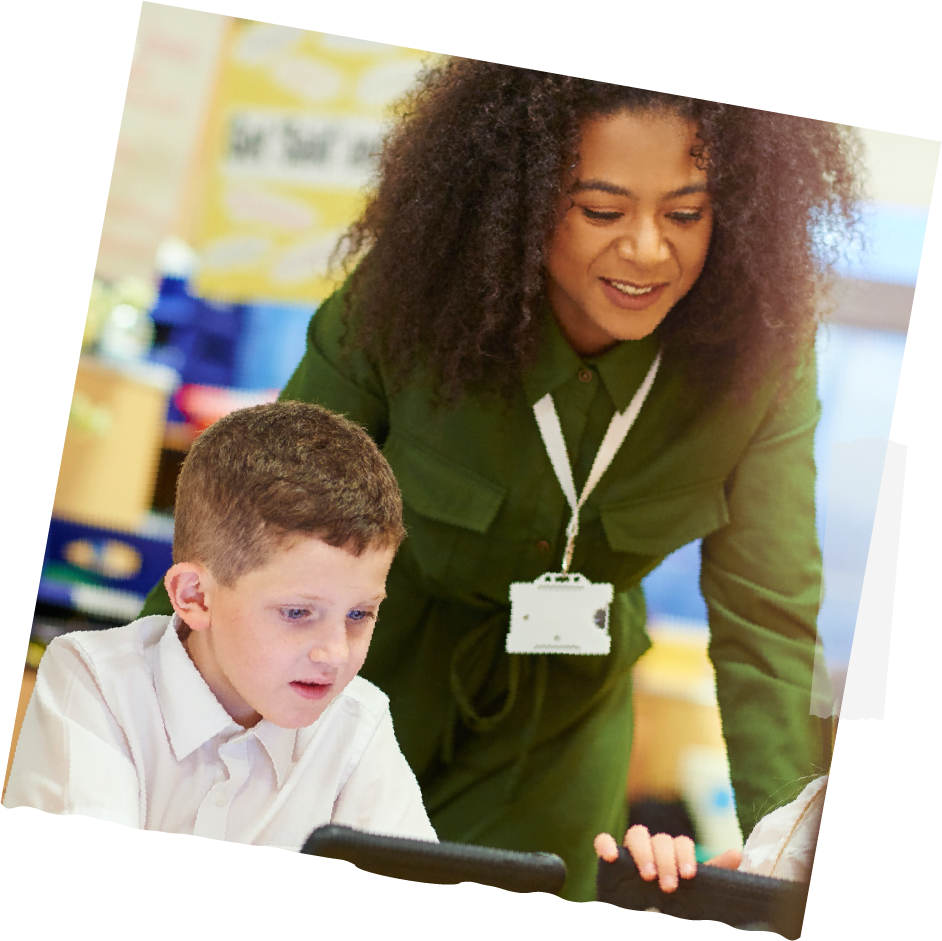 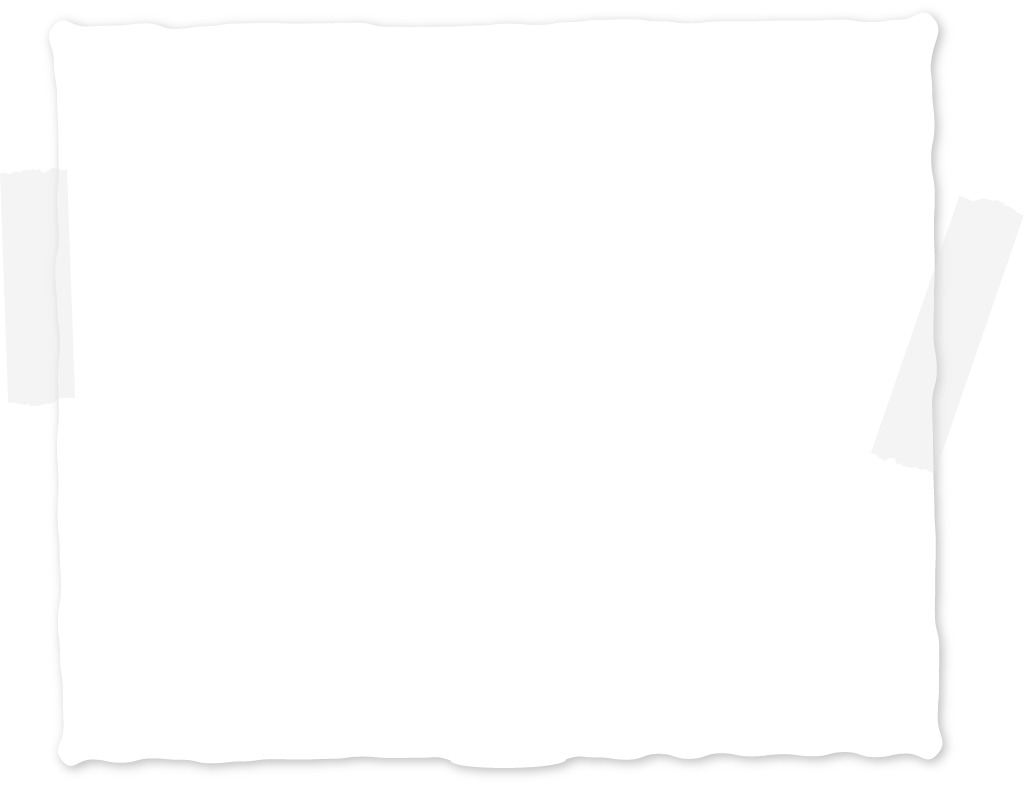 What’s your original idea? 
How is it different?
How will it inspire people to change?
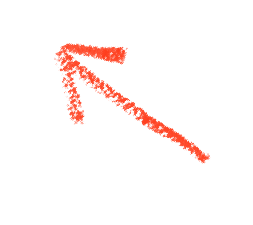 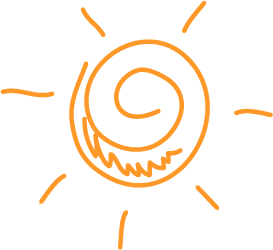 Enter the competition
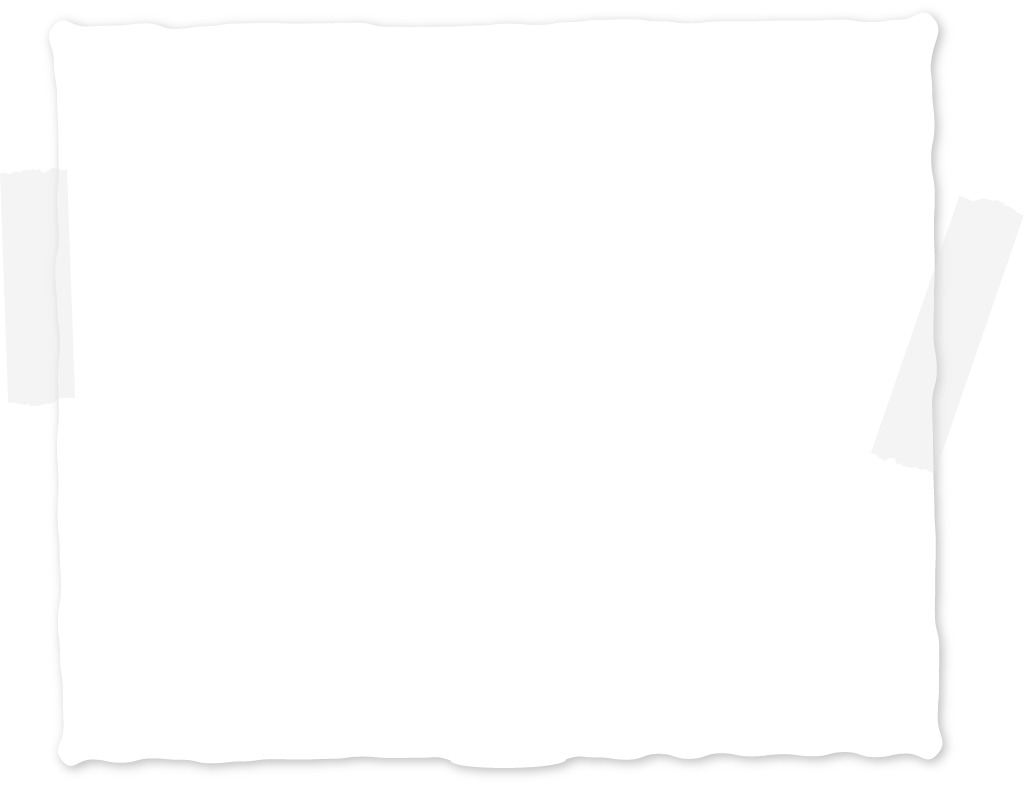 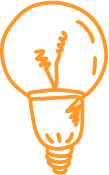 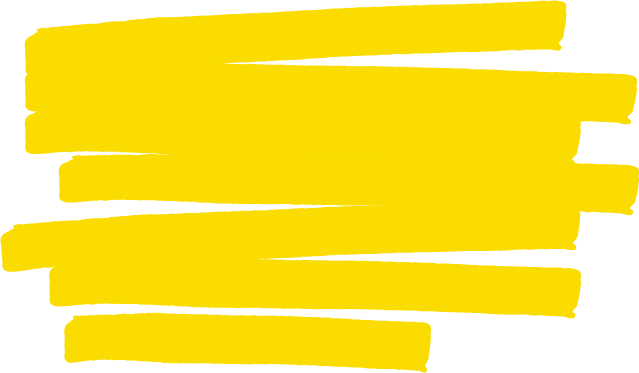 Every voice matters in the fight against climate change, but it’s young people like you who will be most affected by the decisions and actions we all take today.

You could win a grant for the school and whole heap of prizes for yourself!
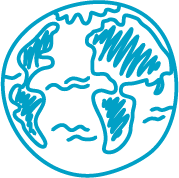 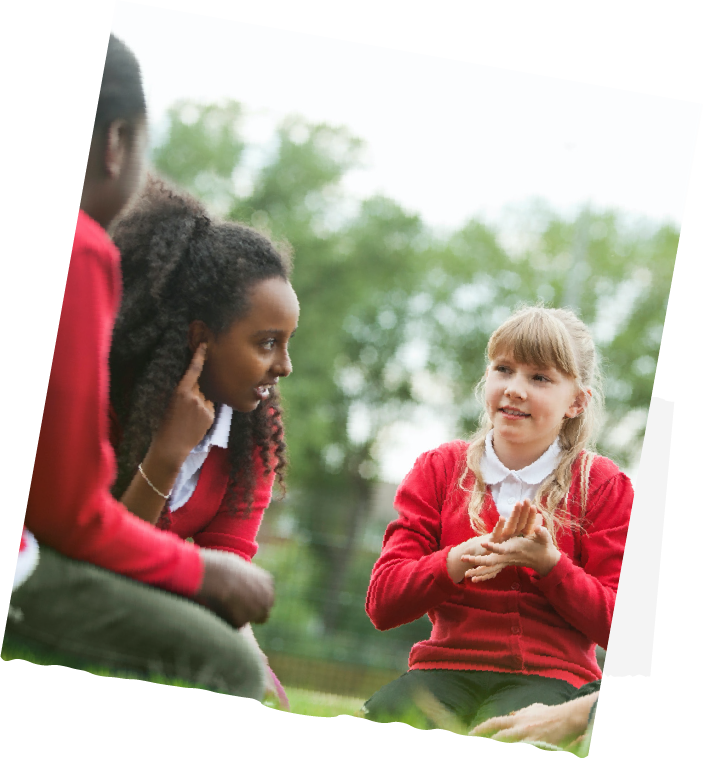 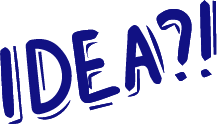 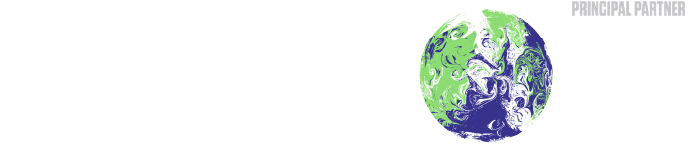 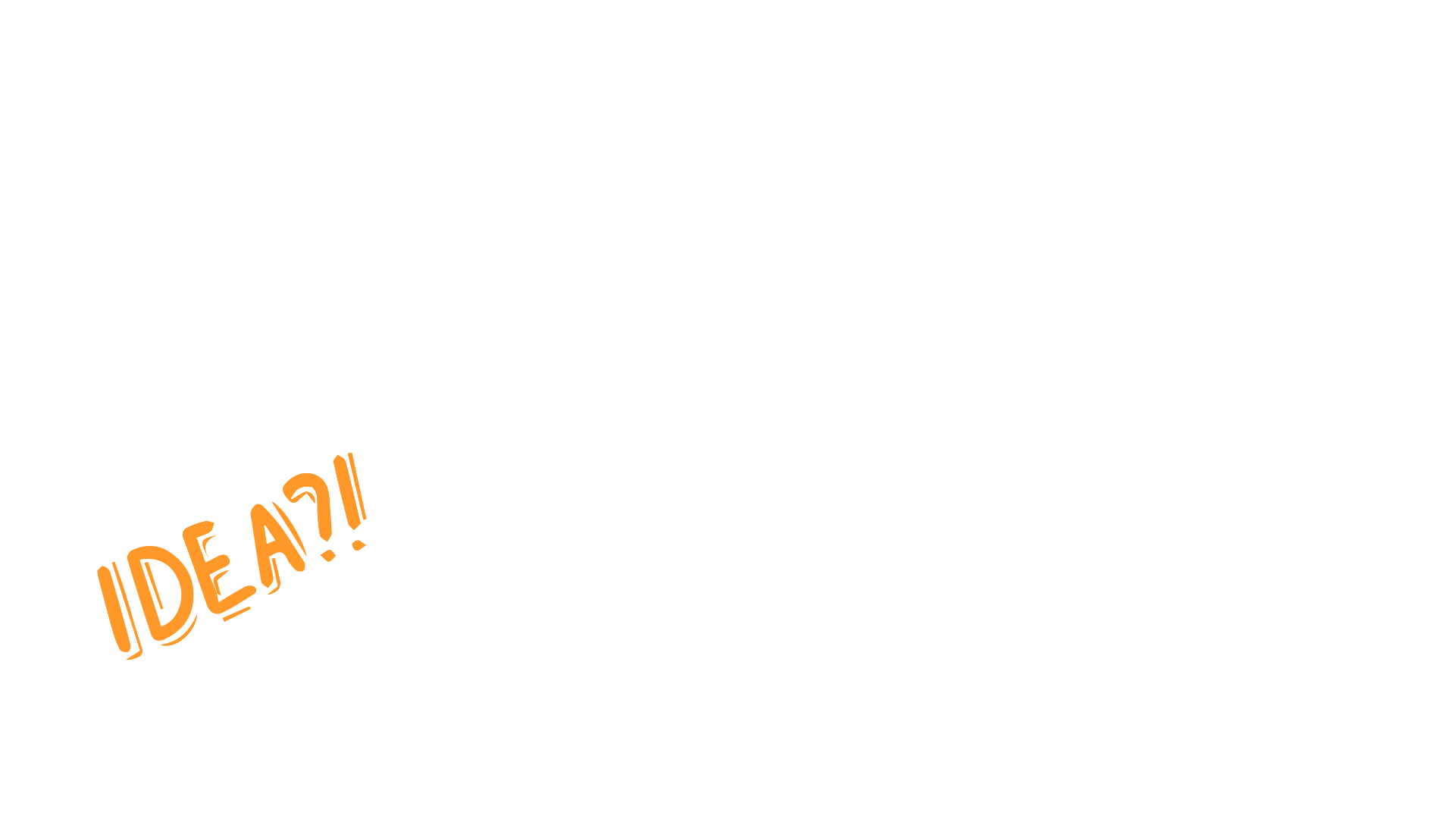 Text slide
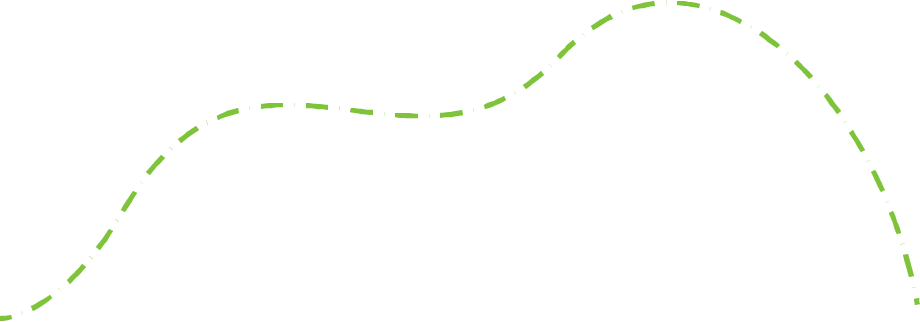 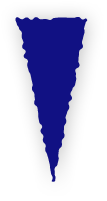 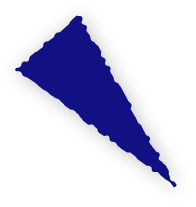 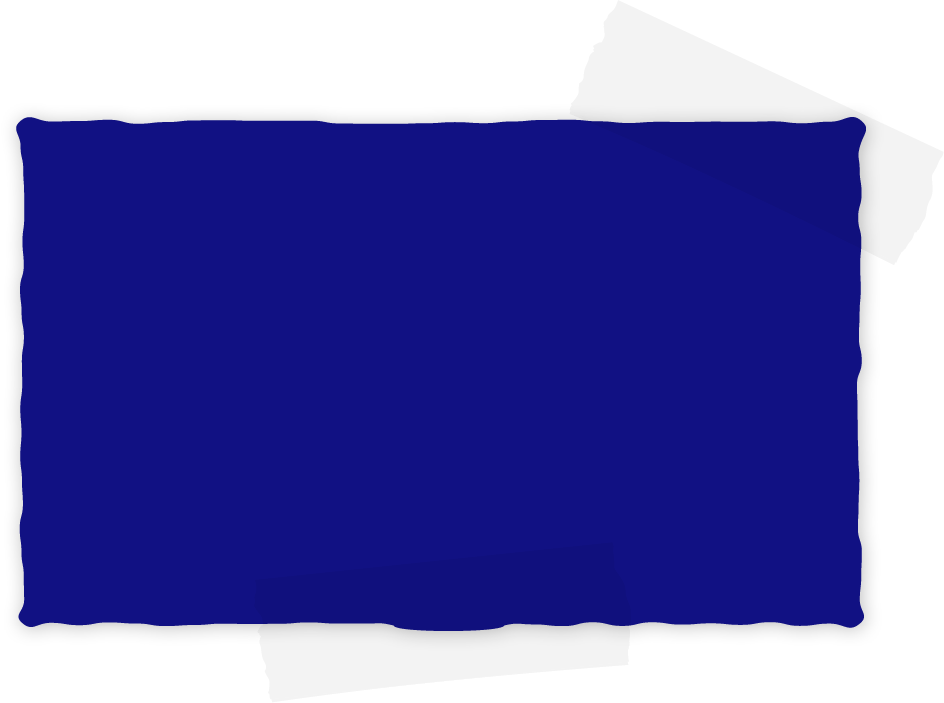 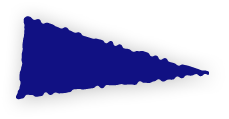 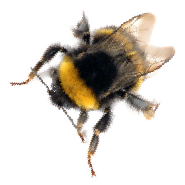 Copy here
Video slide
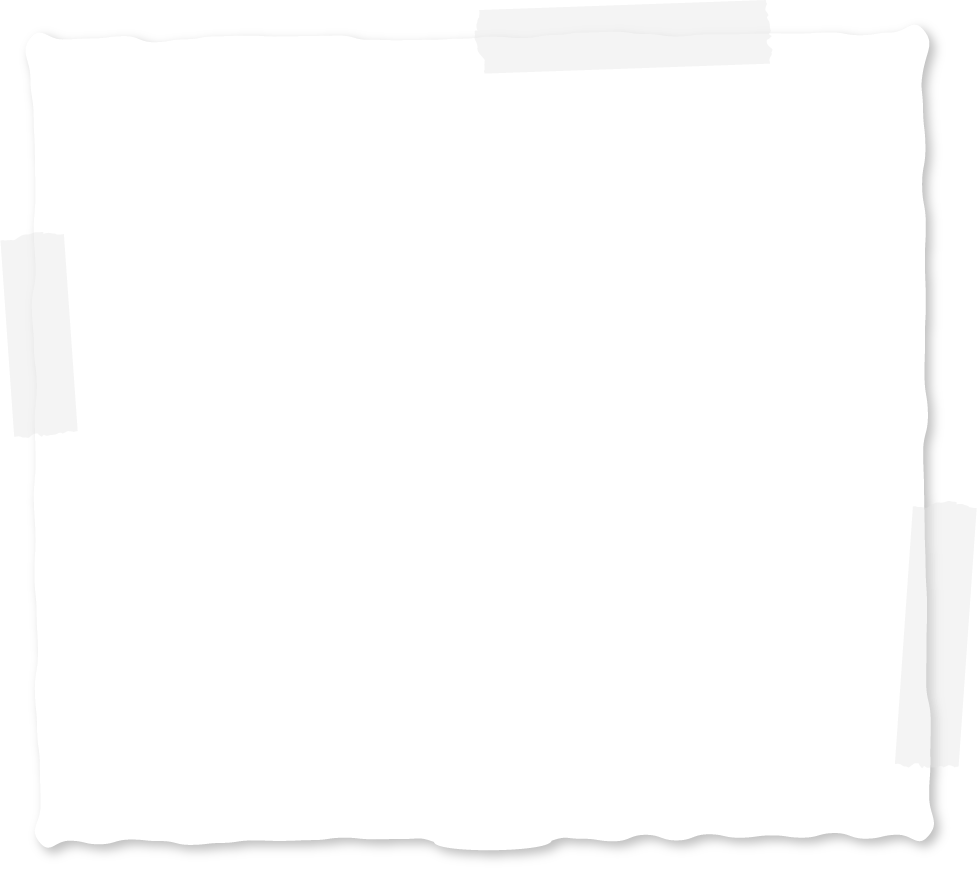 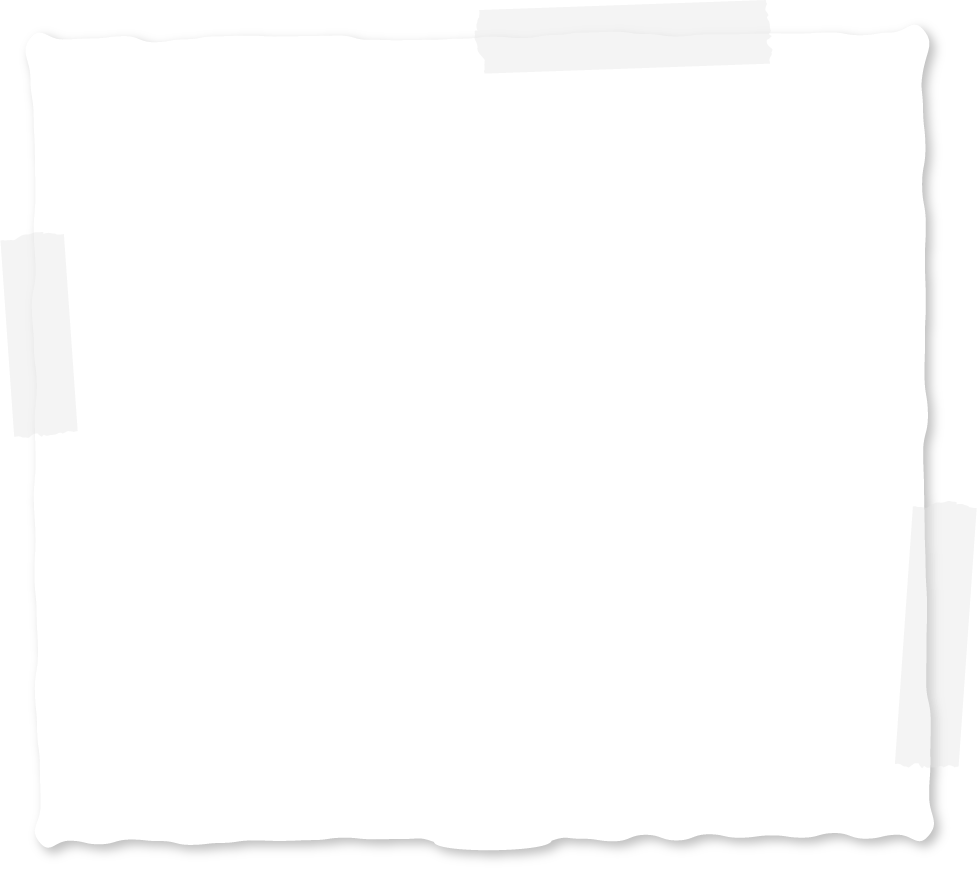 Text here 

Lorem ipsum dolor

Lorem ipsum dolor

Lorem ipsum dolor

Lorem ipsum dolor
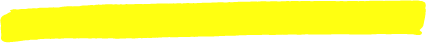 Question slide
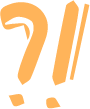 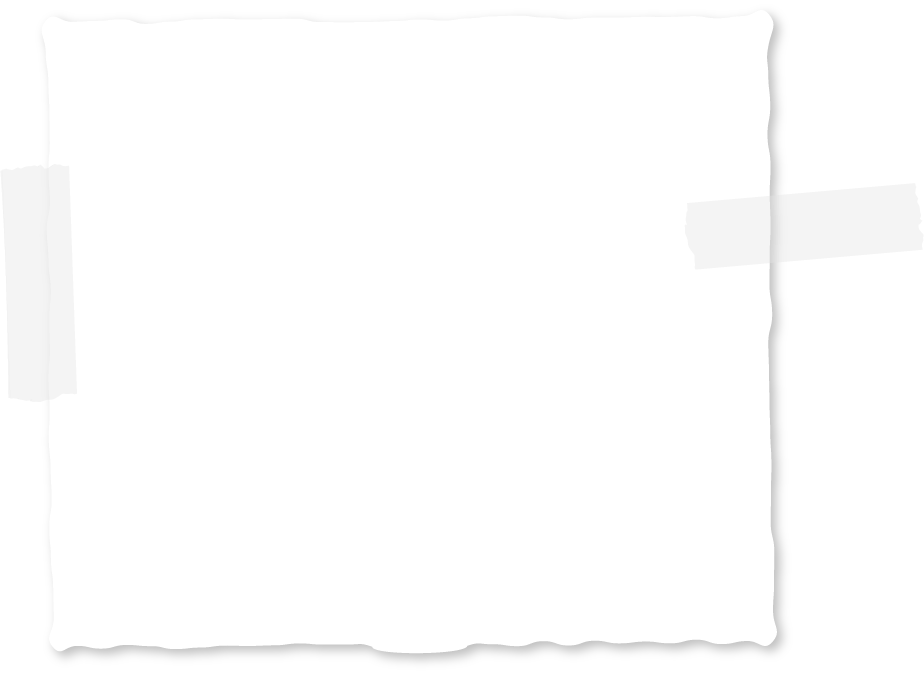 Lorem ipsum dolor sit amet, consectetur adipiscing elit. Ut non molestie velit. Nam sodales est ac pharetra egestas. Mauris ornare est a turpis pulvinar auctor.
Lorem ipsum dolor sit amet, consectetur adipiscing elit. Ut non molestie velit.
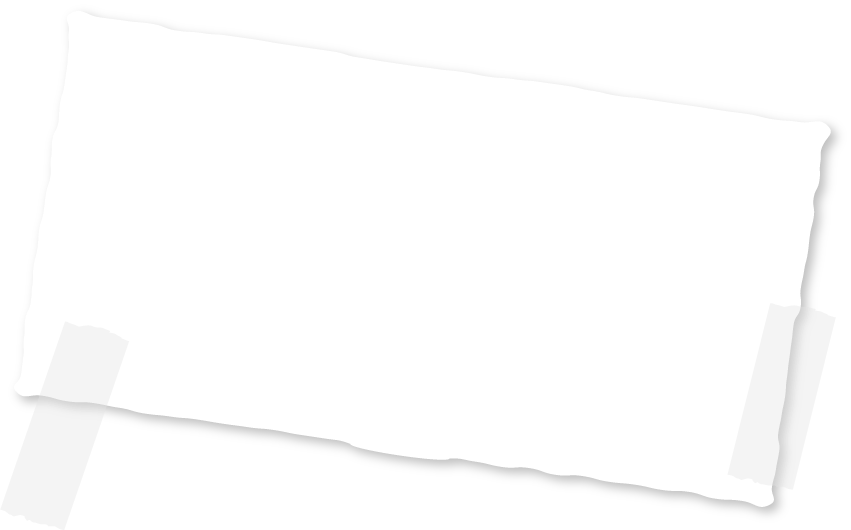 Lorem ipsum dolor sit amet, consectetur adipiscing elit. Ut non molestie velit. Nam sodales est ac pharetra egestas. Mauris ornare est a turpis pulvinar auctor.
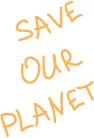 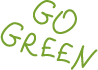 Activity slide
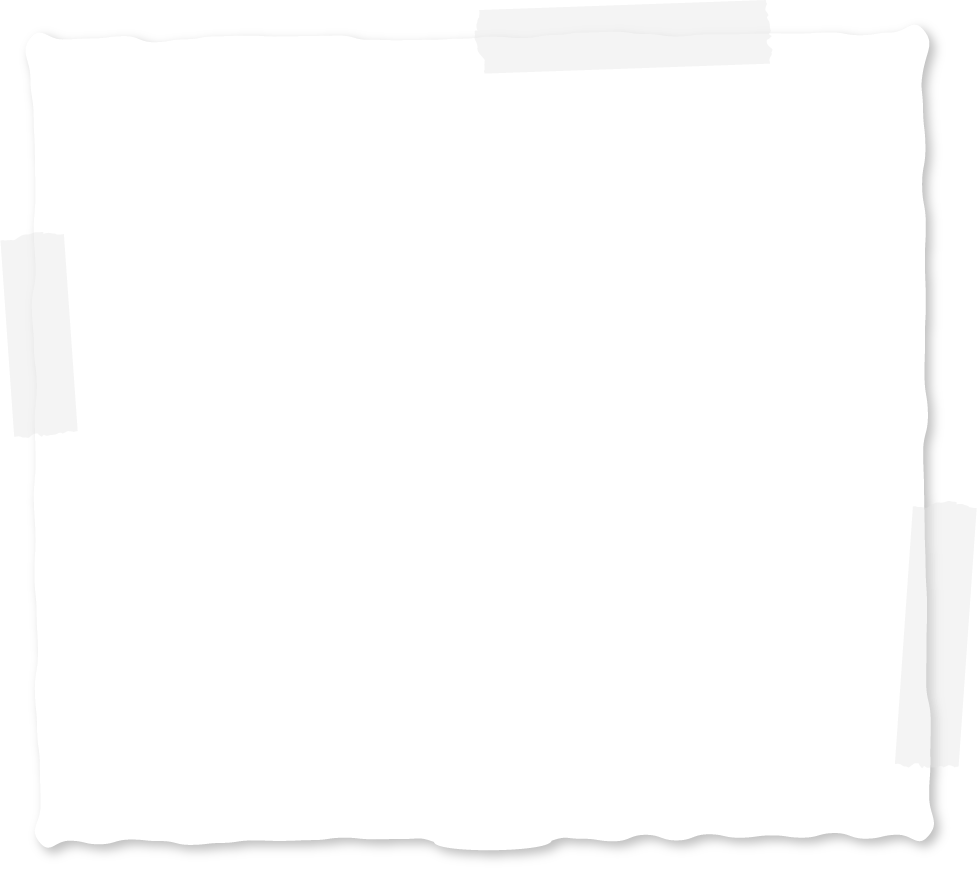 Lorem ipsum

Lorum ipsum dolor

Lorum ipsum dolor

Lorum ipsum dolor

Lorum ipsum dolor
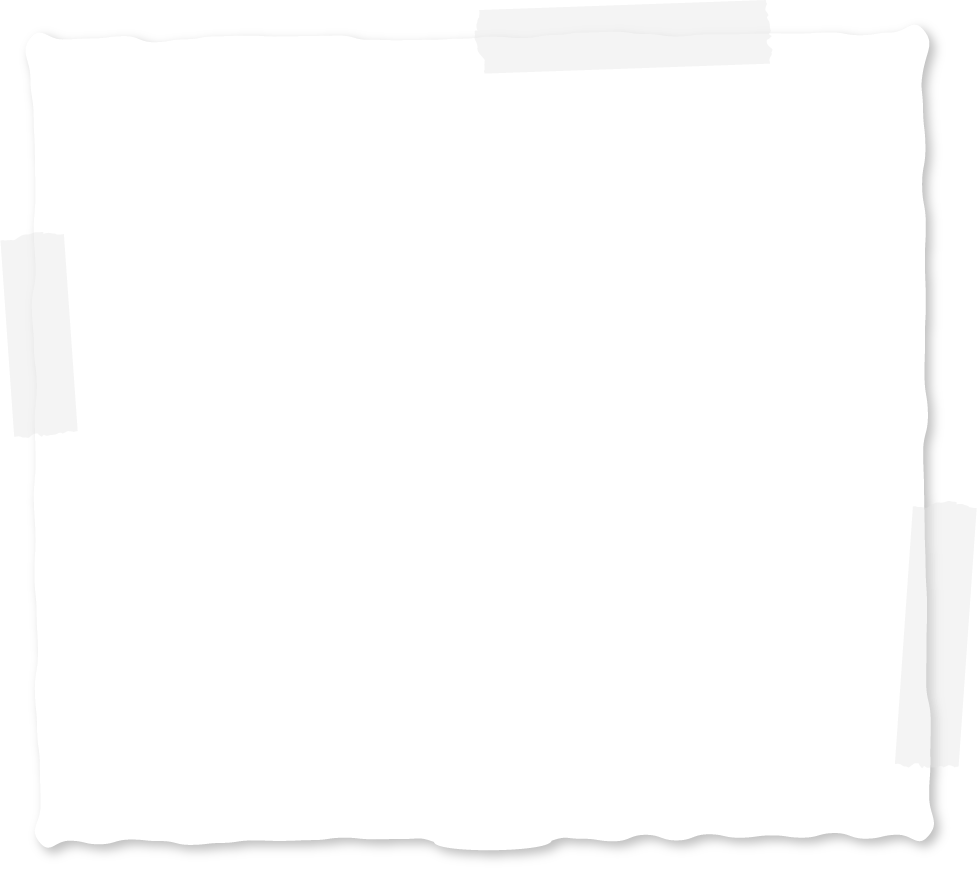 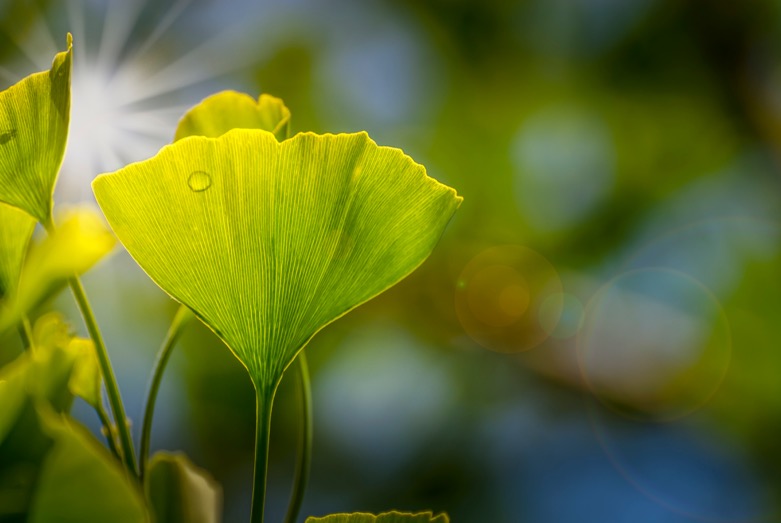 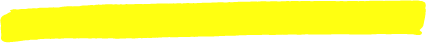 Picture slide
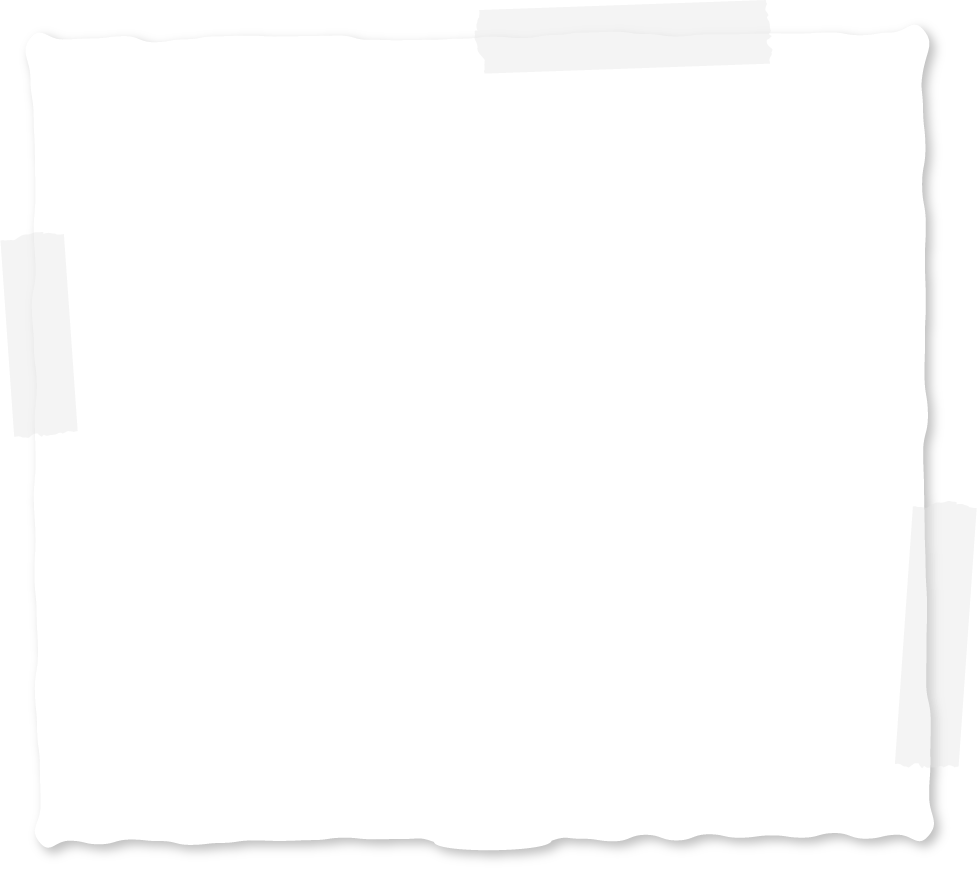 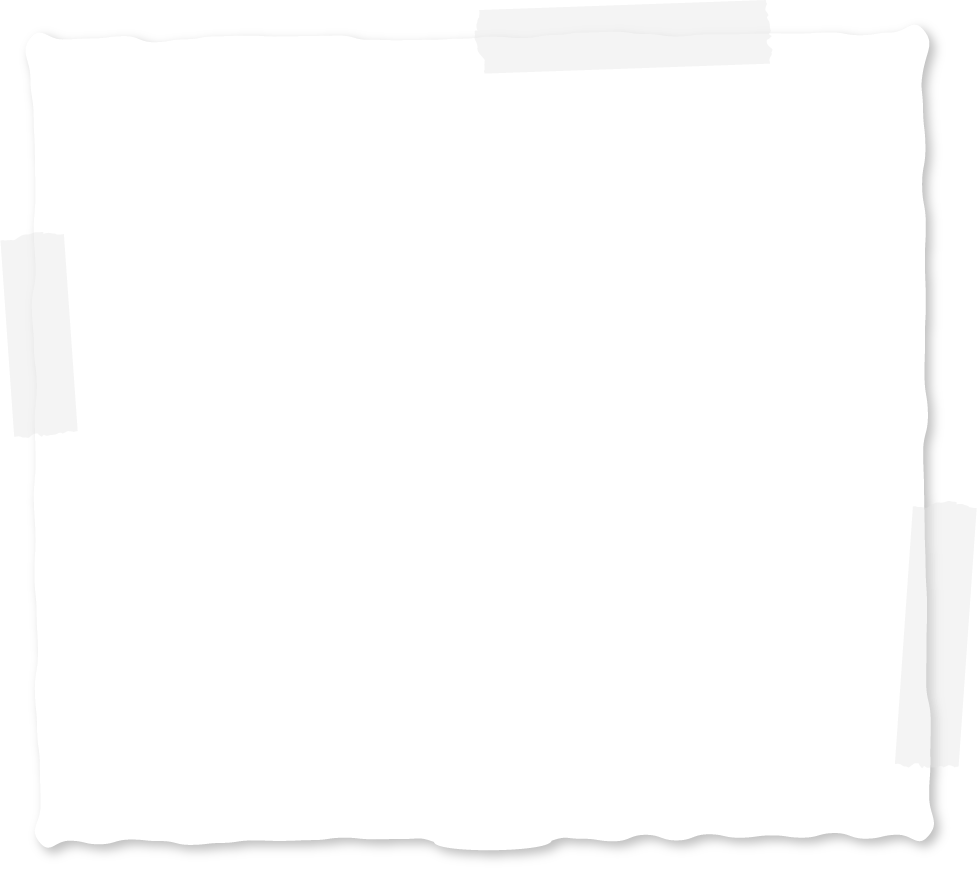 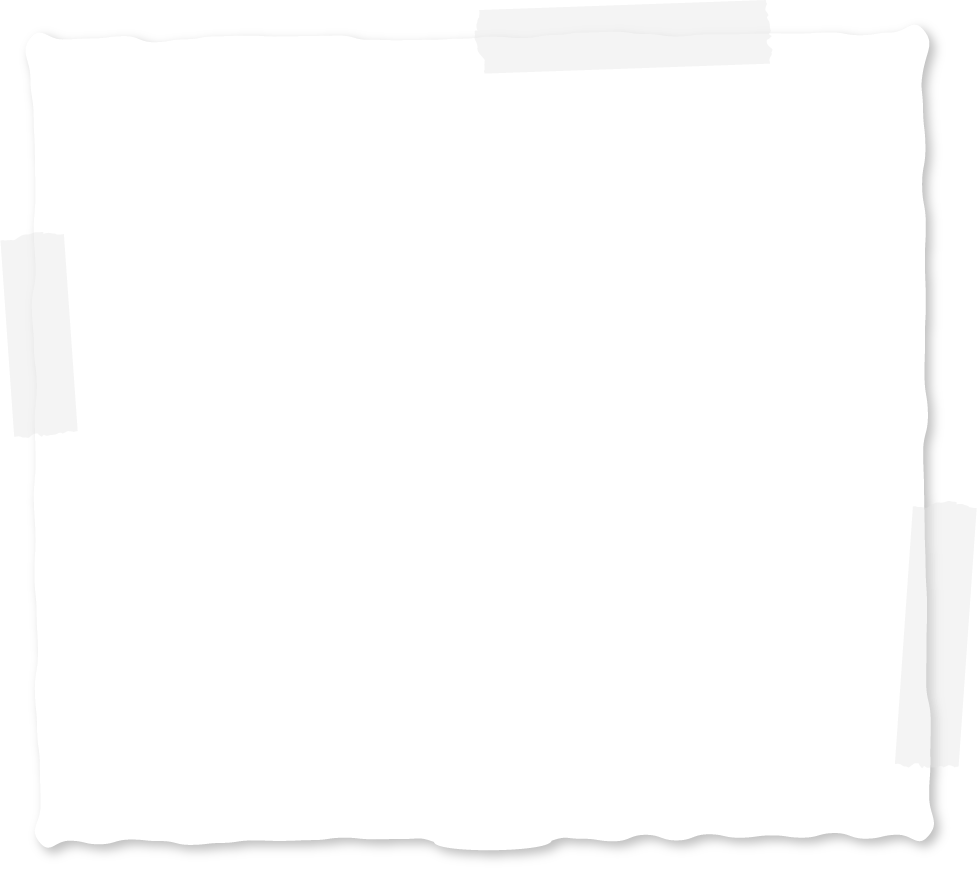 Lorum ipsum dolor
Lorum ipsum dolor
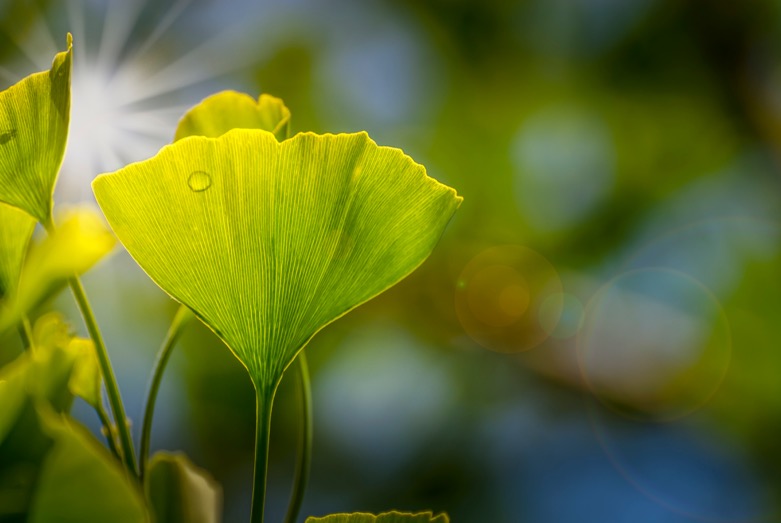 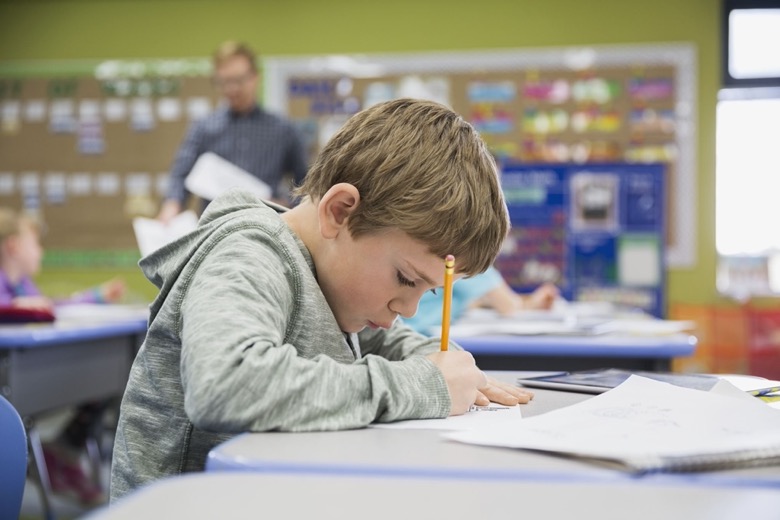 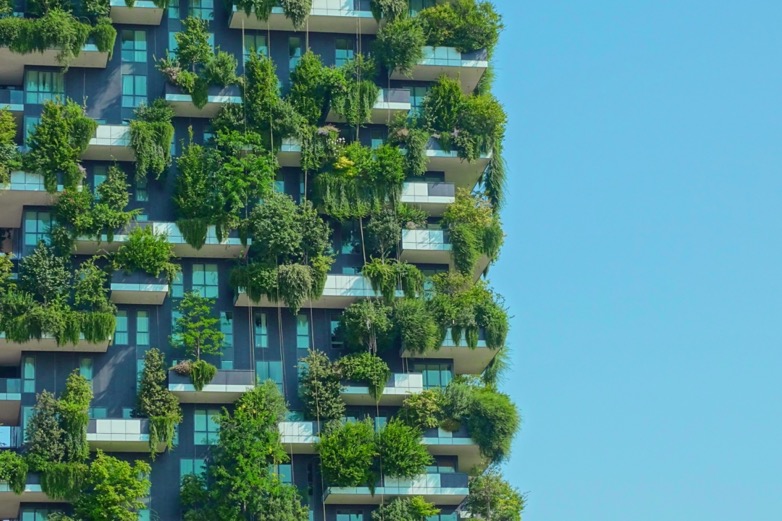 Lorum ipsum dolor